TRƯỜNG TIỂU HỌC GIA THỤY
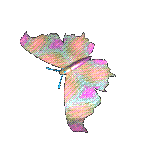 Môn Tự nhiên và Xã hội lớp 3
BÀI 13: MỘT SỐ BỘ PHẬN CỦA THỰC VẬT
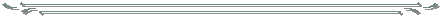 Giáo viên: Nguyễn Thị Thanh Bình
Lớp:  3A5
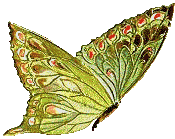 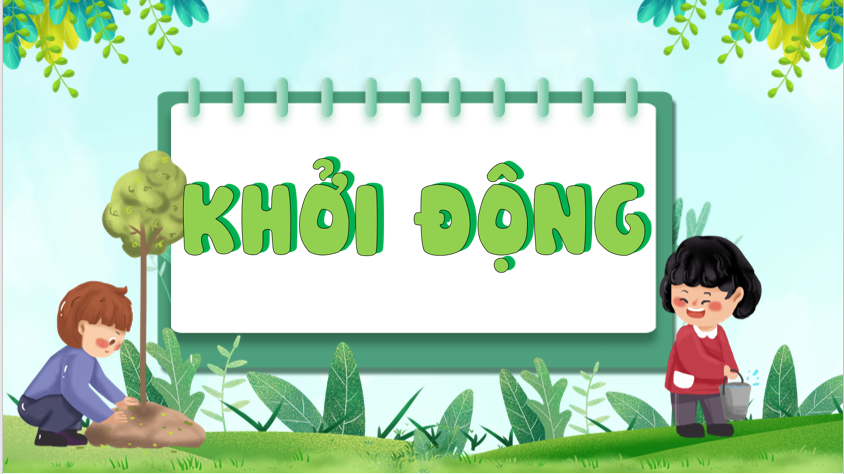 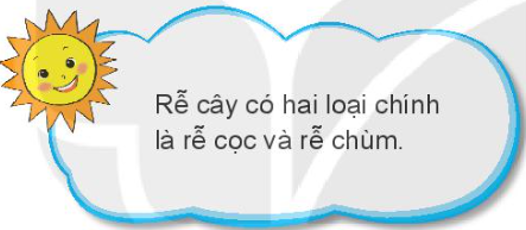 Xung quanh chúng ta có rất nhiều cây khác nhau. Em thích những cây nào? Vì sao?
YÊU CẦU CẦN ĐẠT
1. Học sinh thực hiện được
 - Nhận biết và nói (hoặc viết) được các loại rễ cây và đặc điểm của từng loại .
- So sánh được (hình dạng, kích thước, .....) của rễ cây và thân cây của các thực vật khác nhau.
- Phân loại được thực vật dựa trên đặc điểm của rễ cây và thân cây
2.Học sinh vận dụng được:
- Vẽ hoặc chỉ được các loại rễ và thân cây.
3. Học sinh có cơ hội hình thành, phát triển:
-  Năng lực: Có biểu hiện yêu thiên nhiên; yêu động vật, thực vật.
- Phẩm chất chăm chỉ: Có tinh thần chăm chỉ học tập, luôn tự giác tìm hiểu bài.
- Phẩm chất trách nhiệm: Giữ trật tự, biết lắng nghe, học tập nghiêm túc. Có trách nhiệm với tập thể khi tham gia hoạt động nhóm.
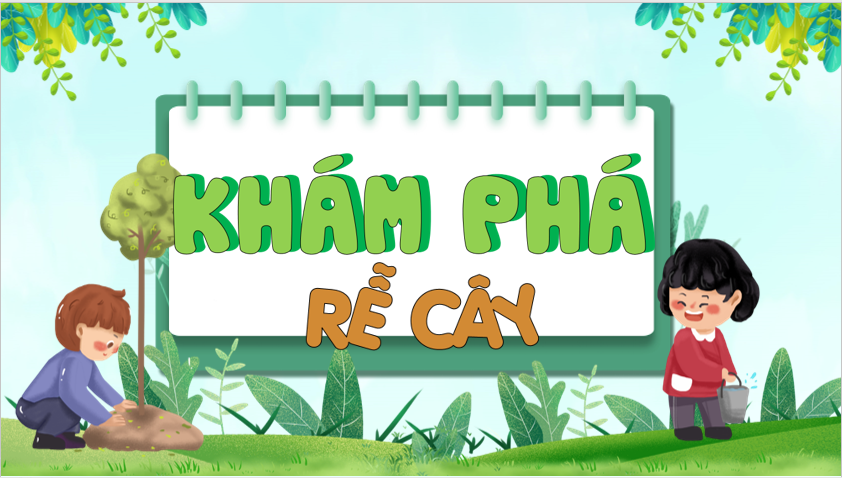 1. Tìm hiểu về sự đa dạng của thực vật.
Em hãy quan các bức tranh và cho biết:
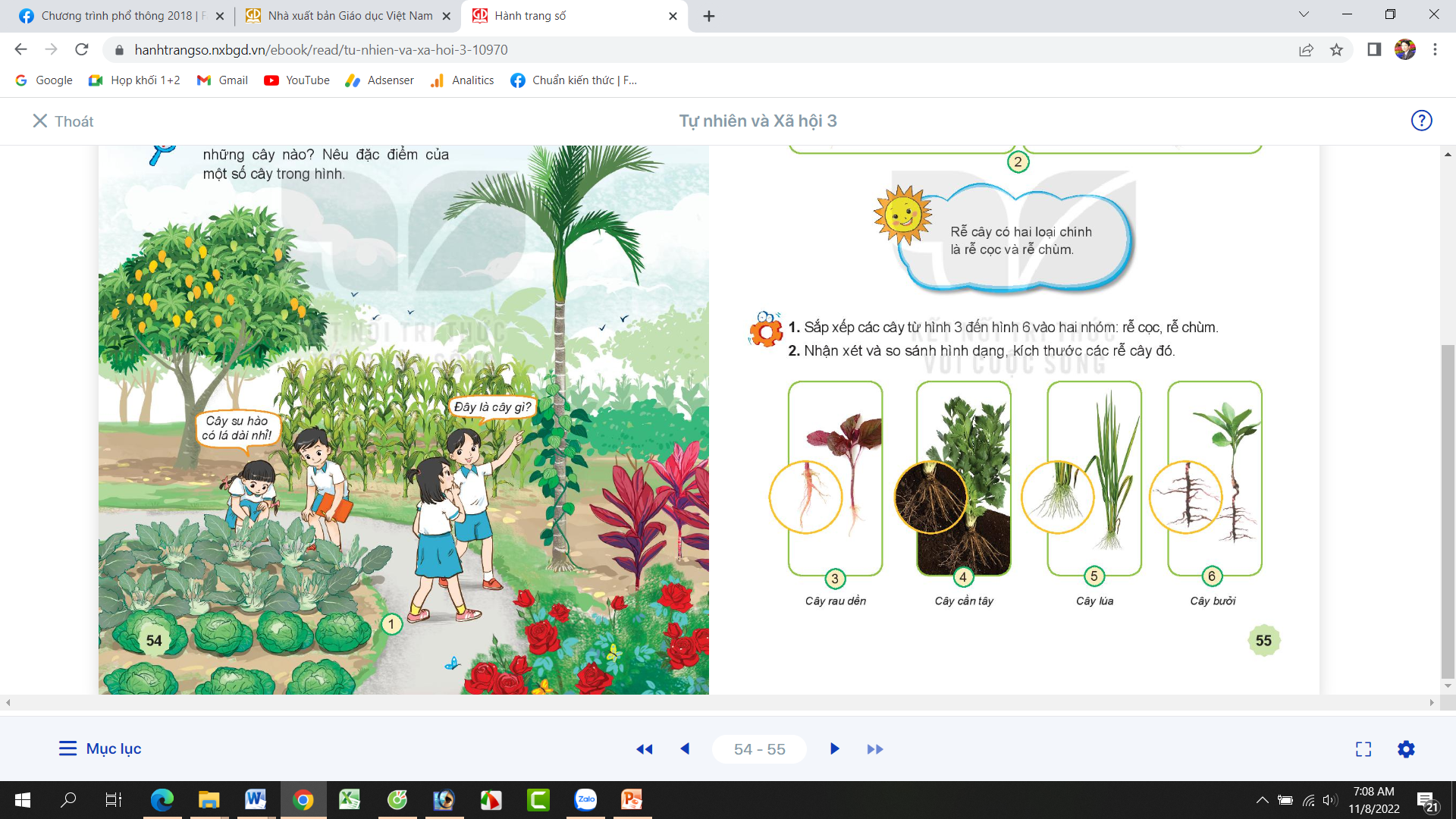 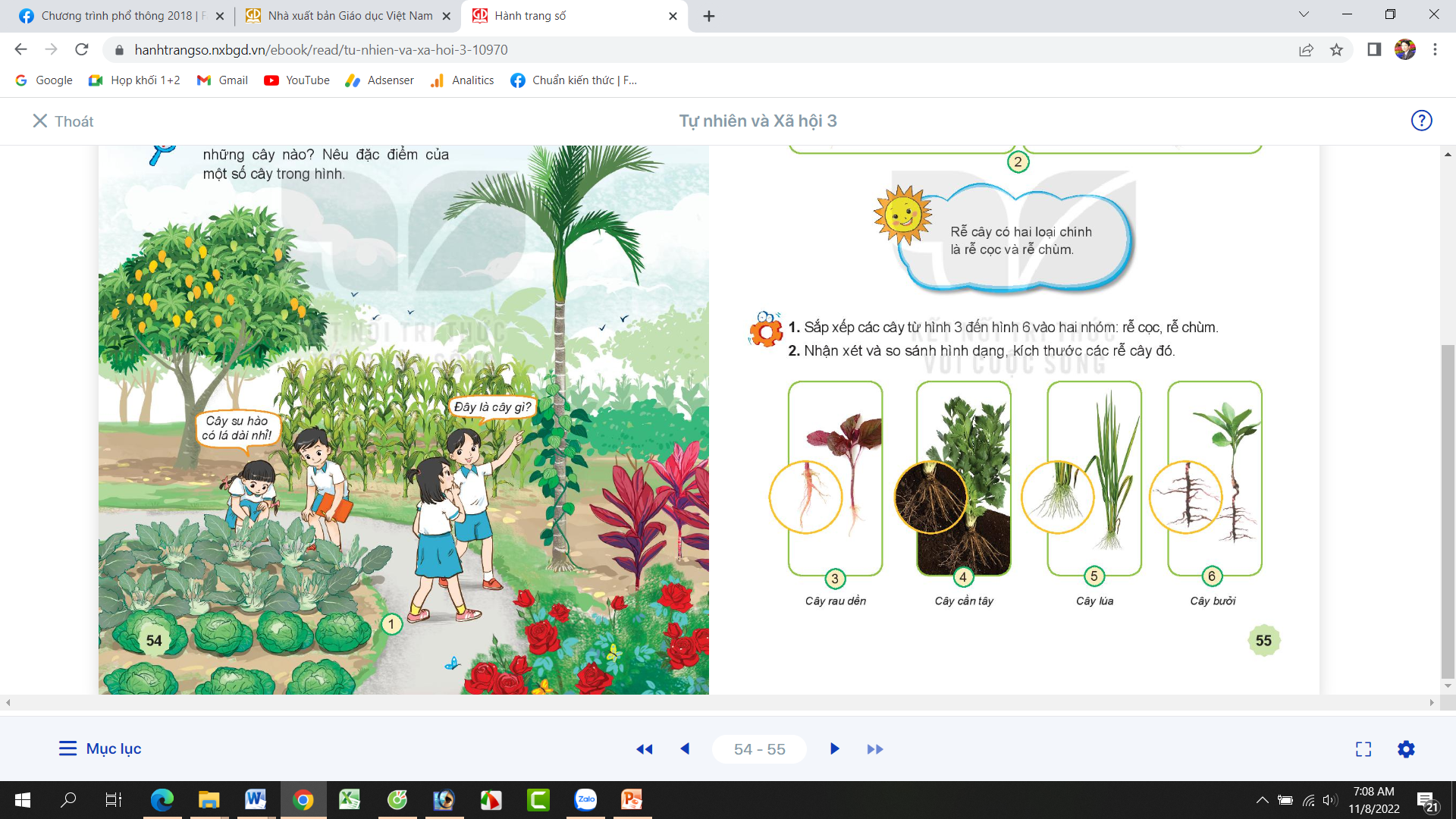 + Các bạn trong hình 1 đang quan sát những cây nào?
+ Nêu đặc điểm của một số cây trong hình?
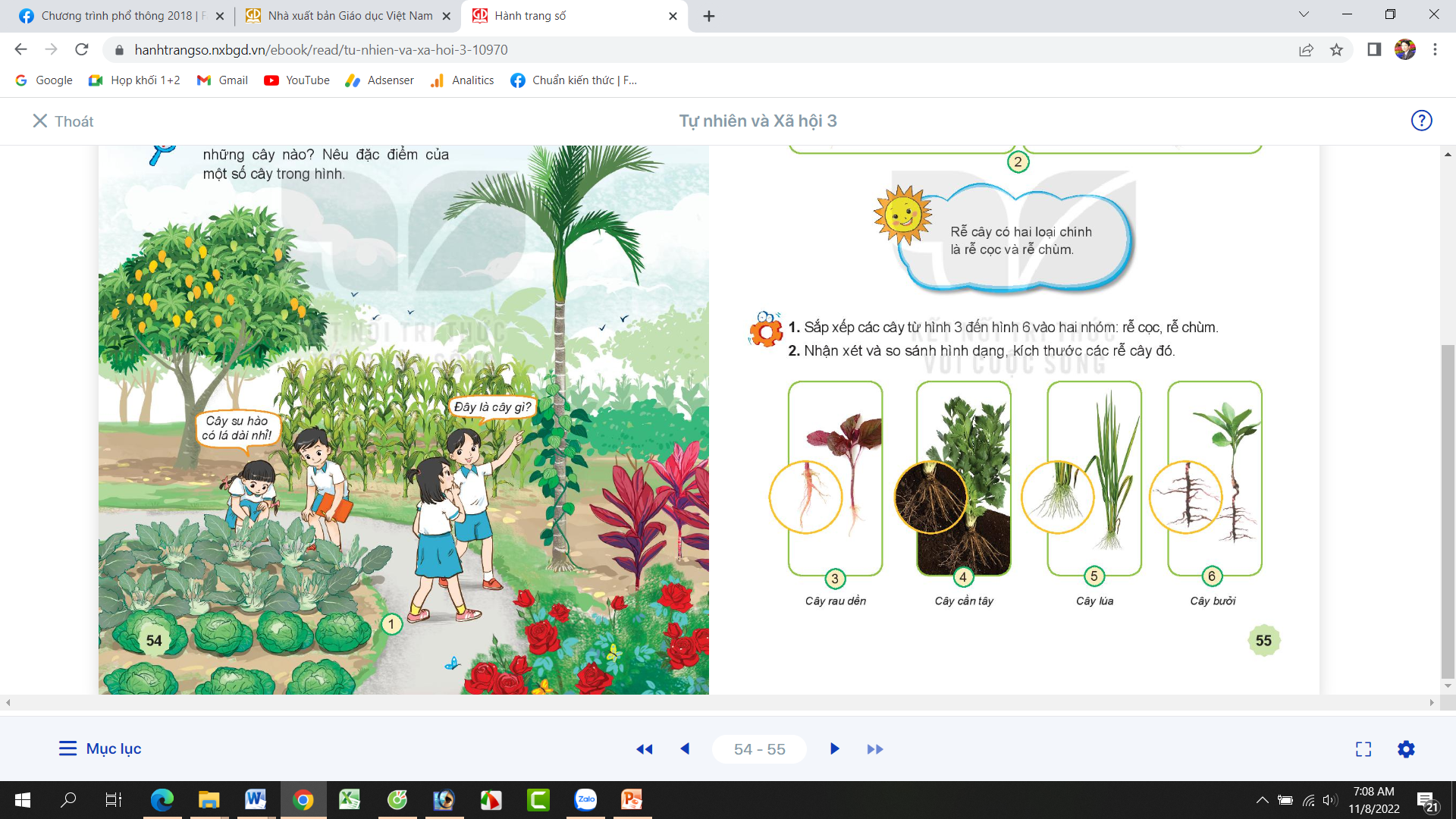 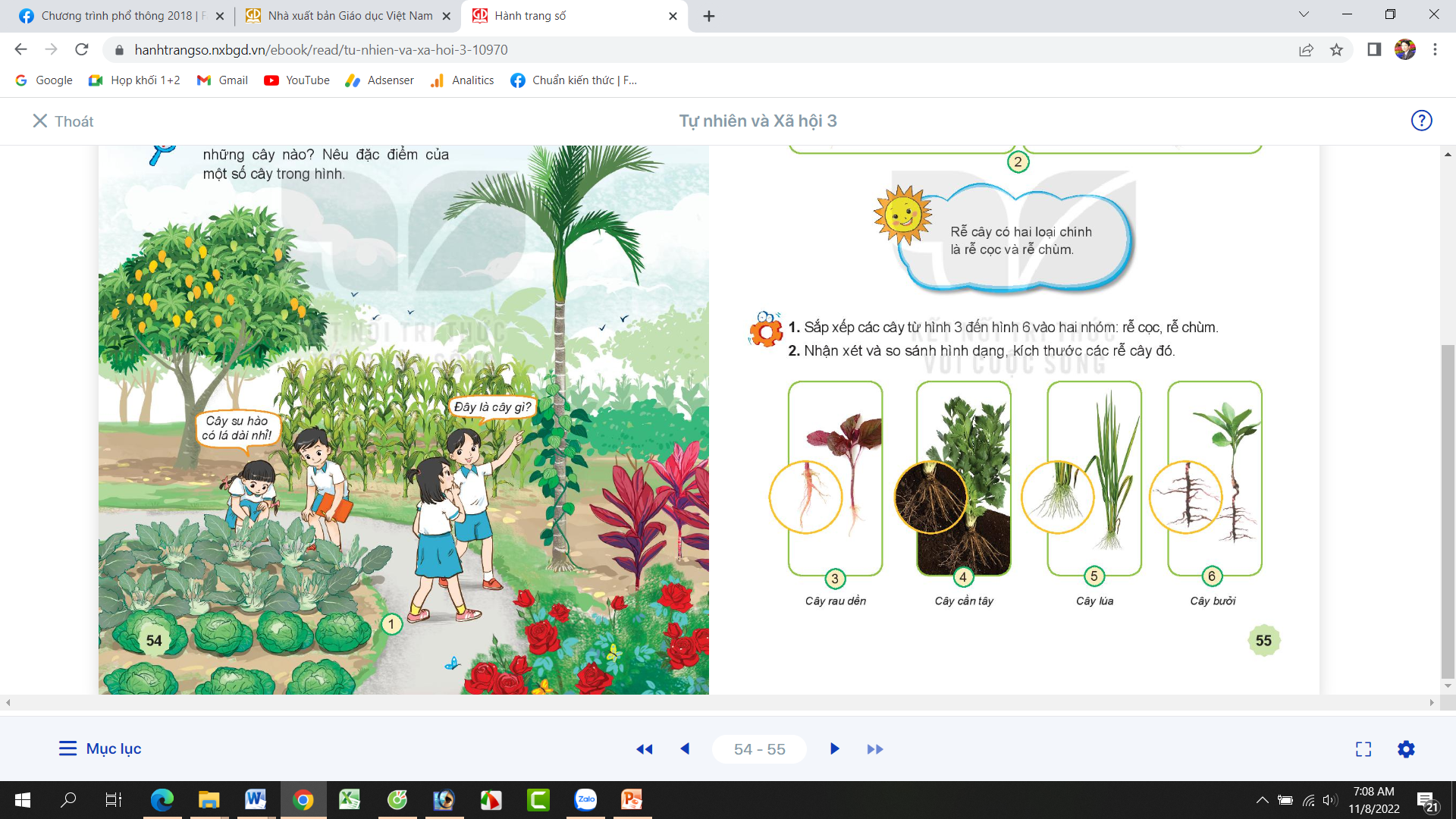 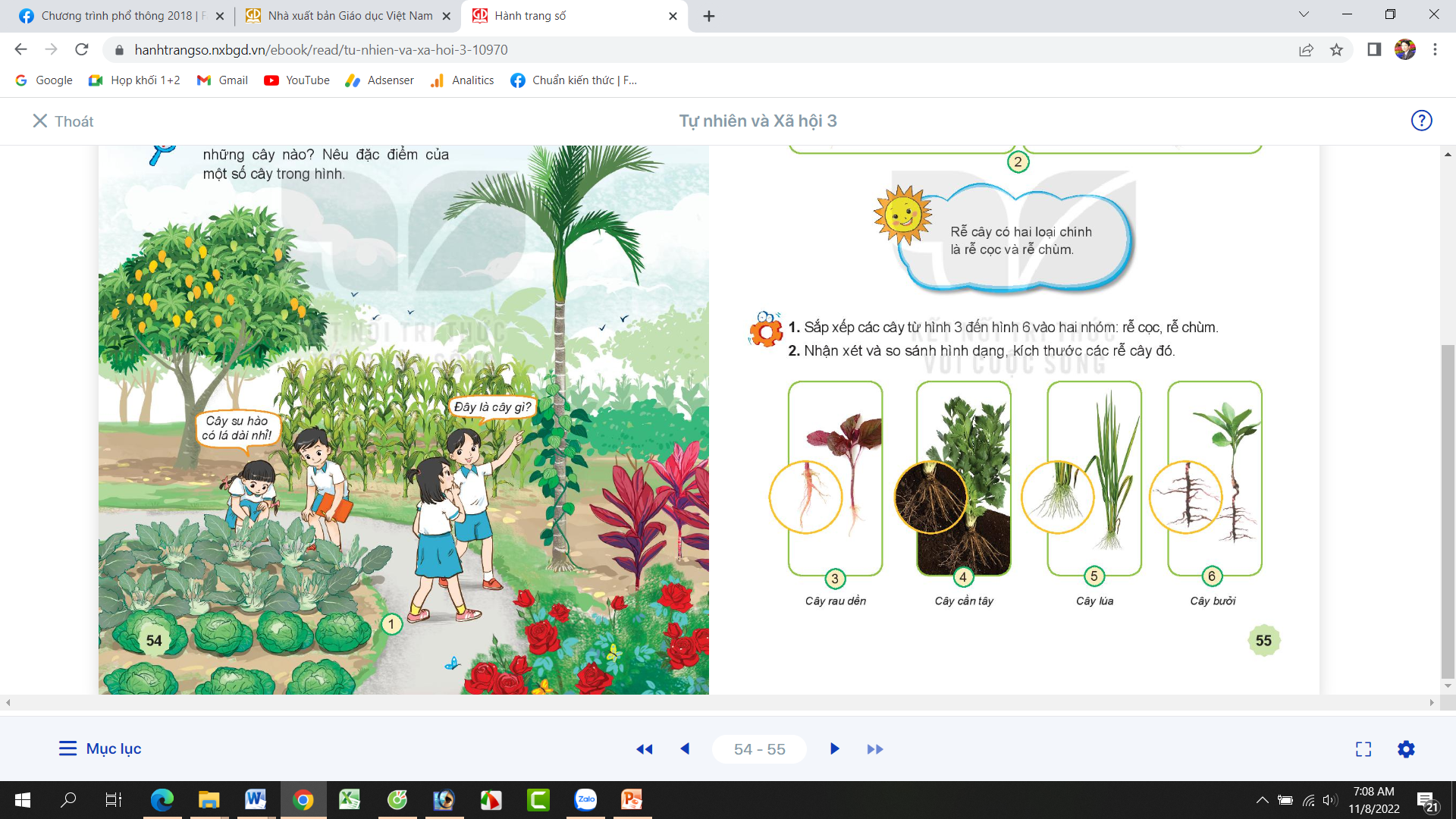 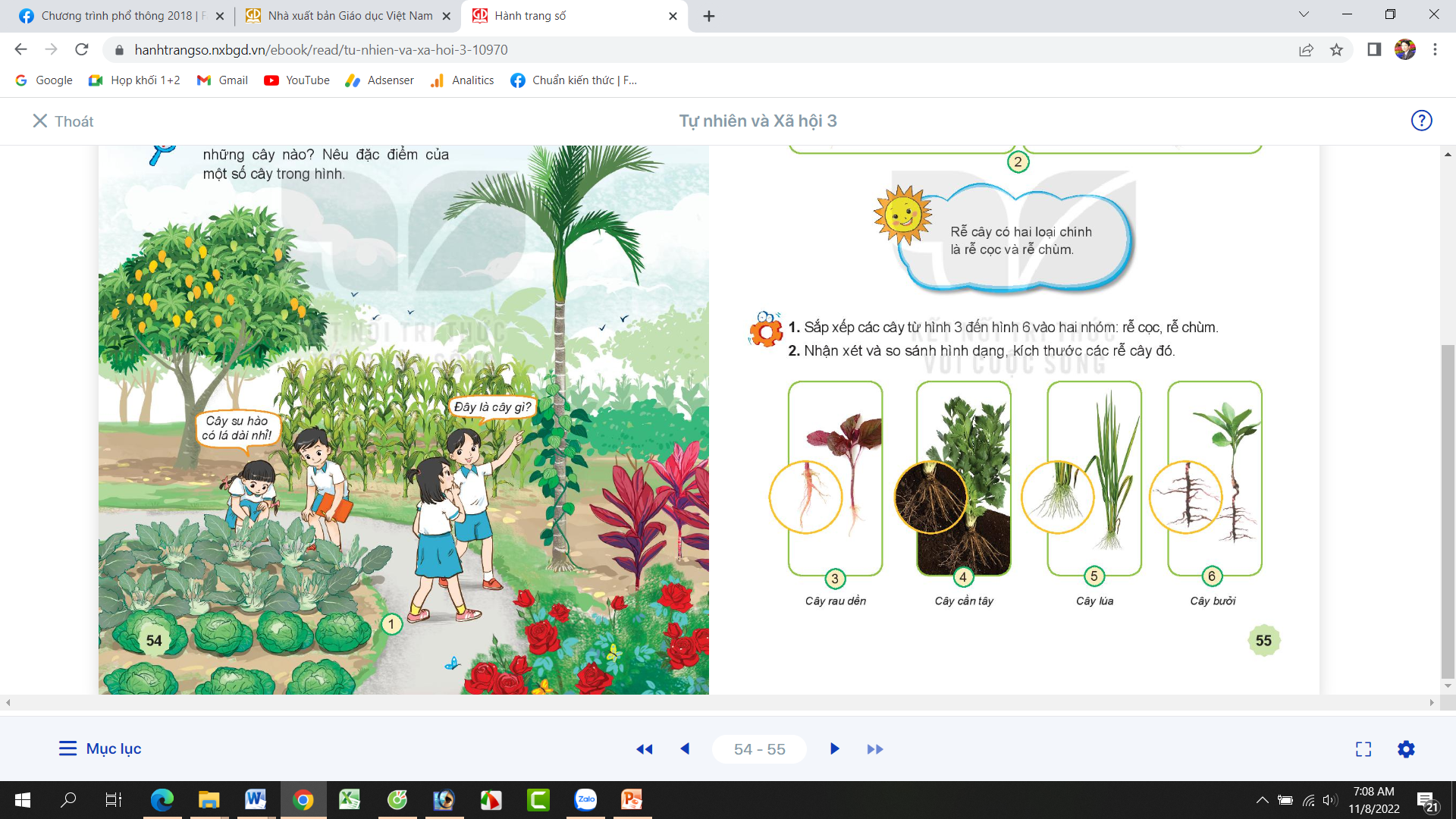 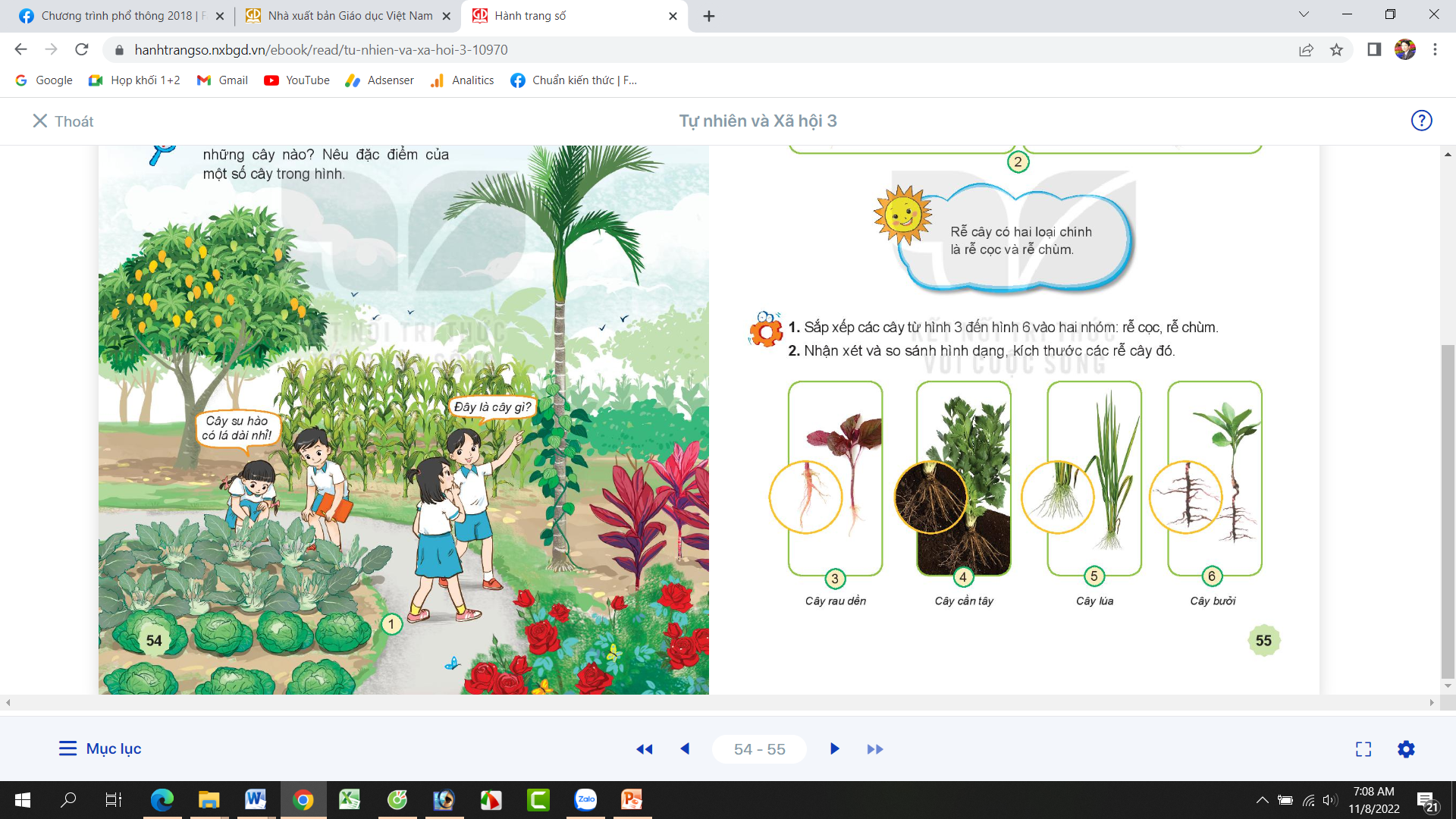 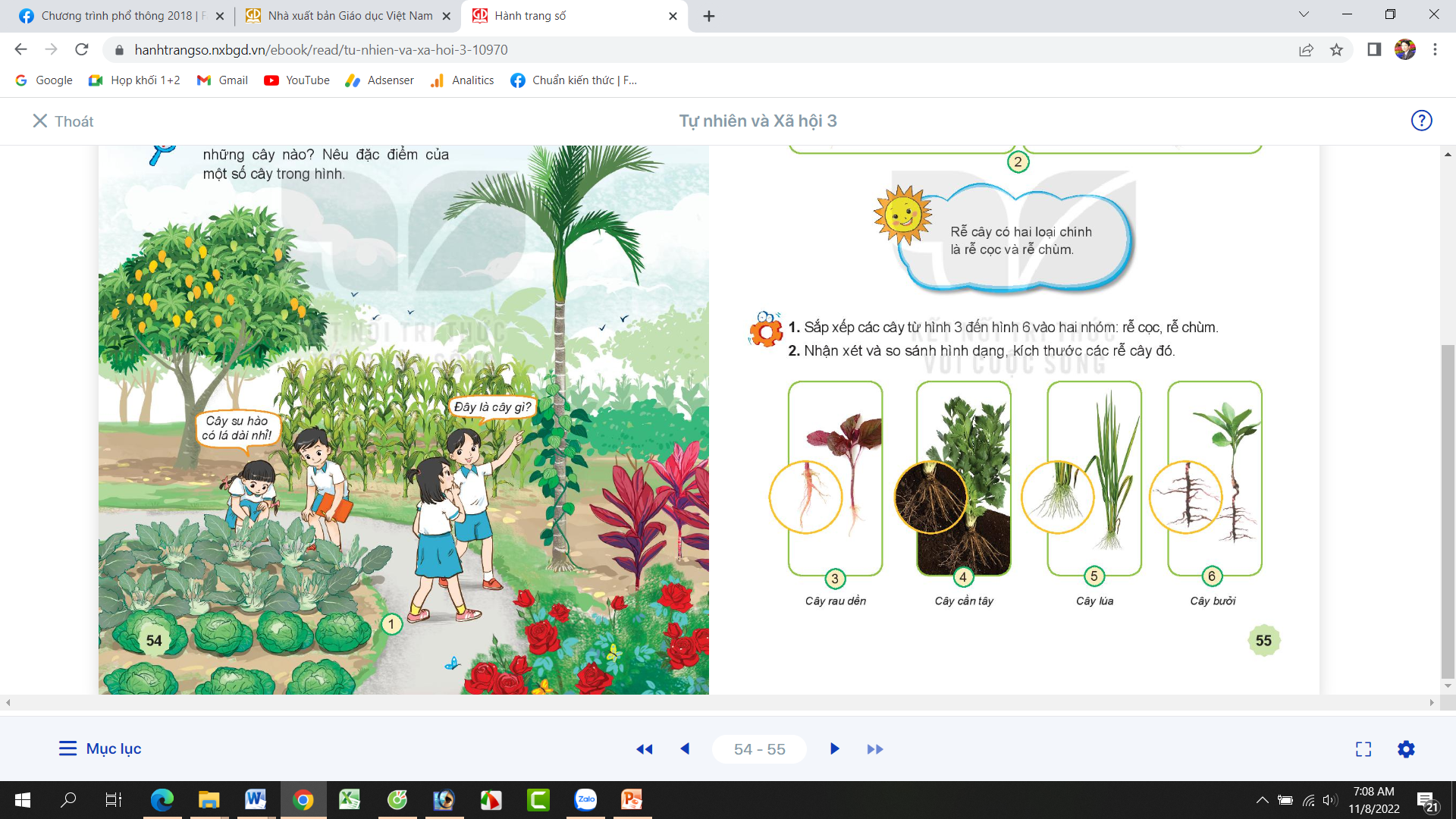 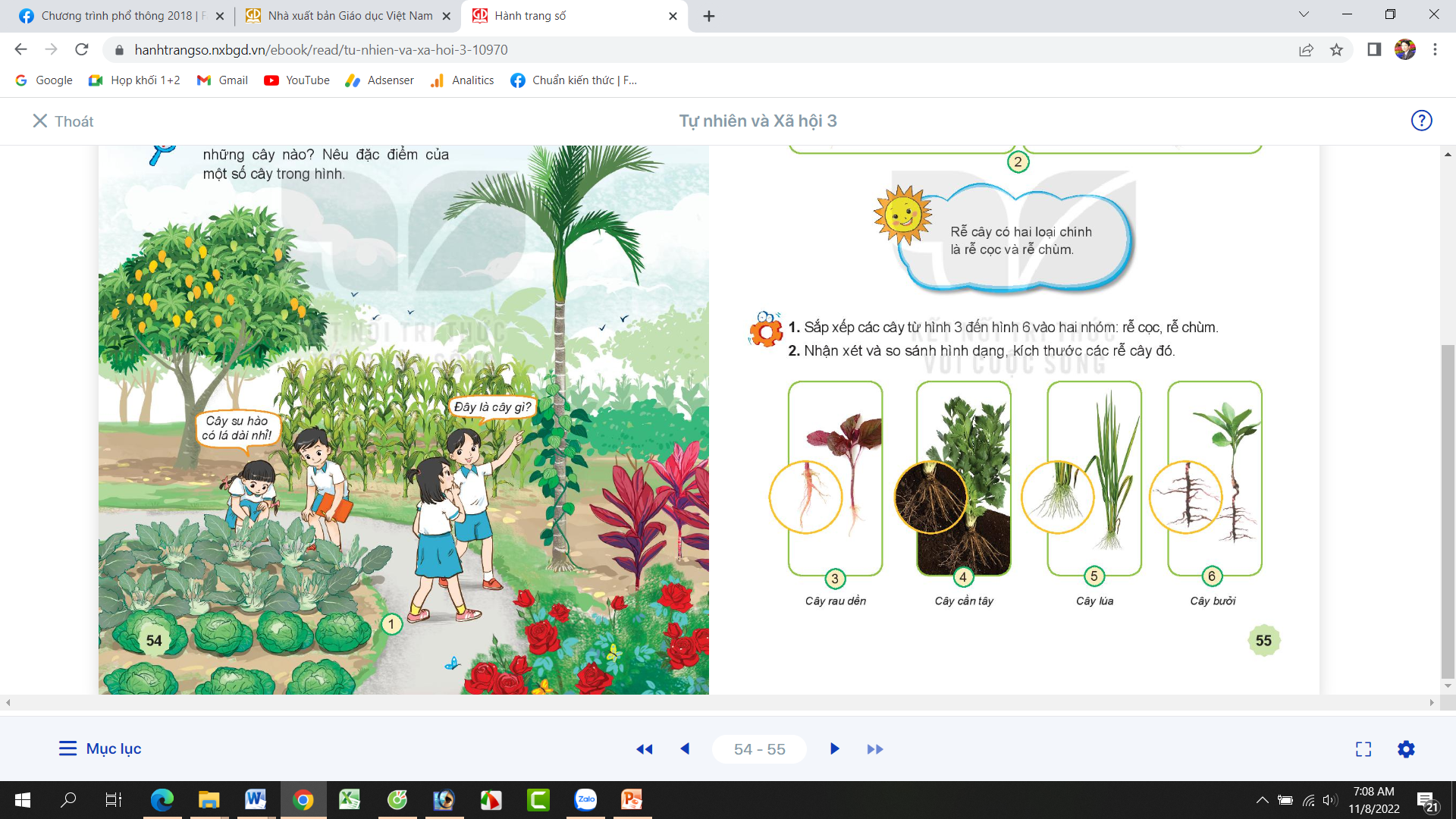 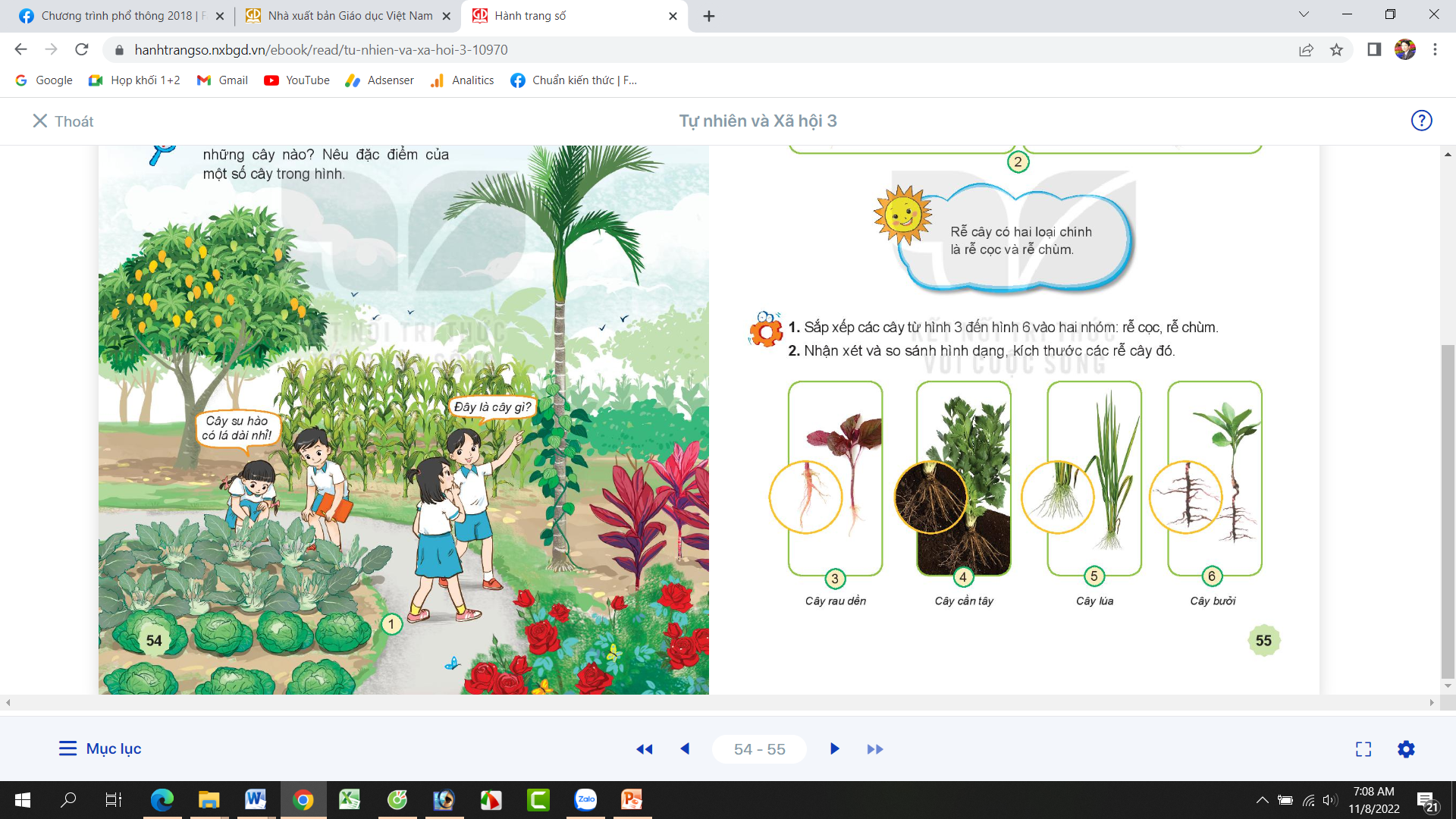 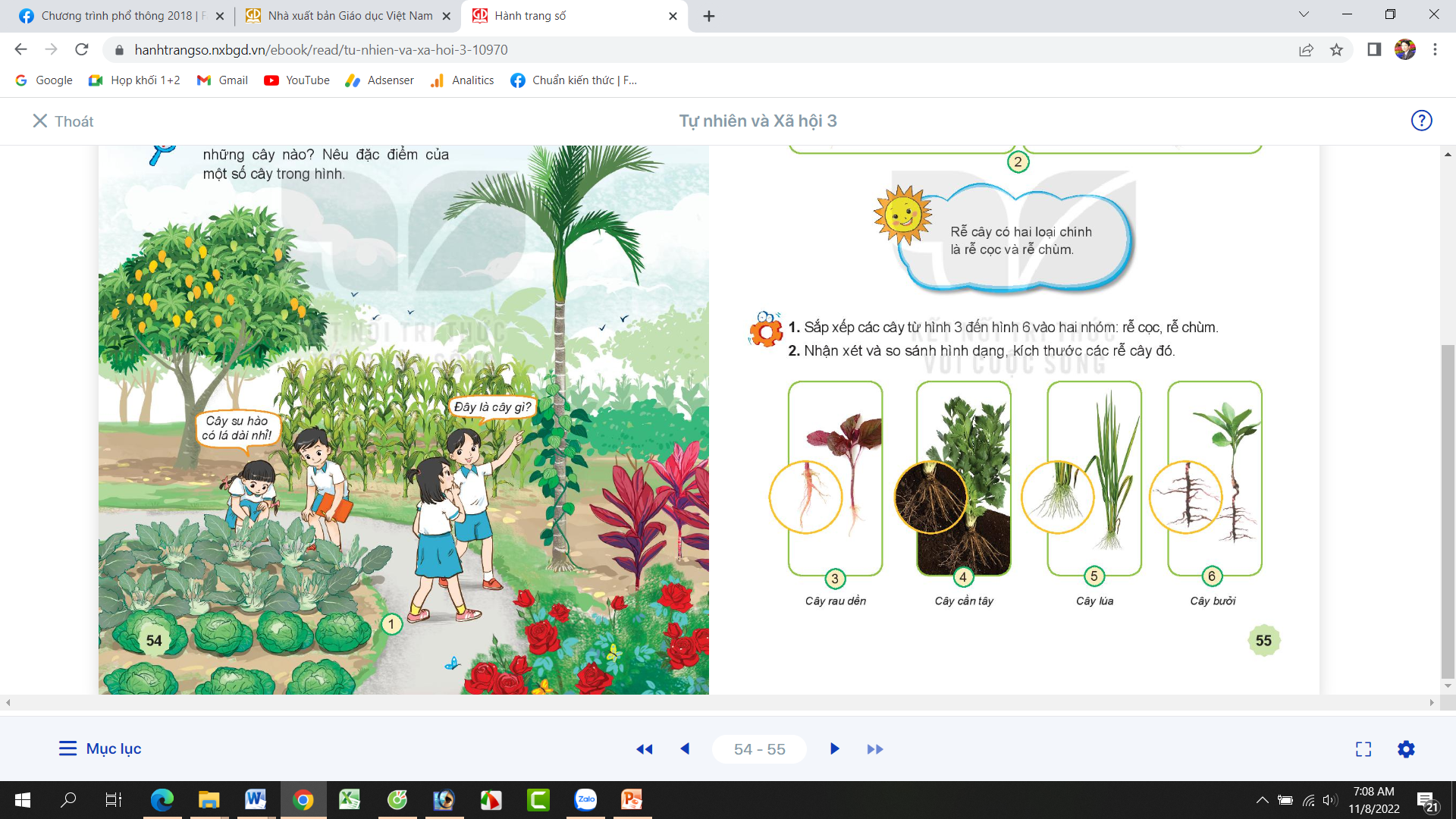 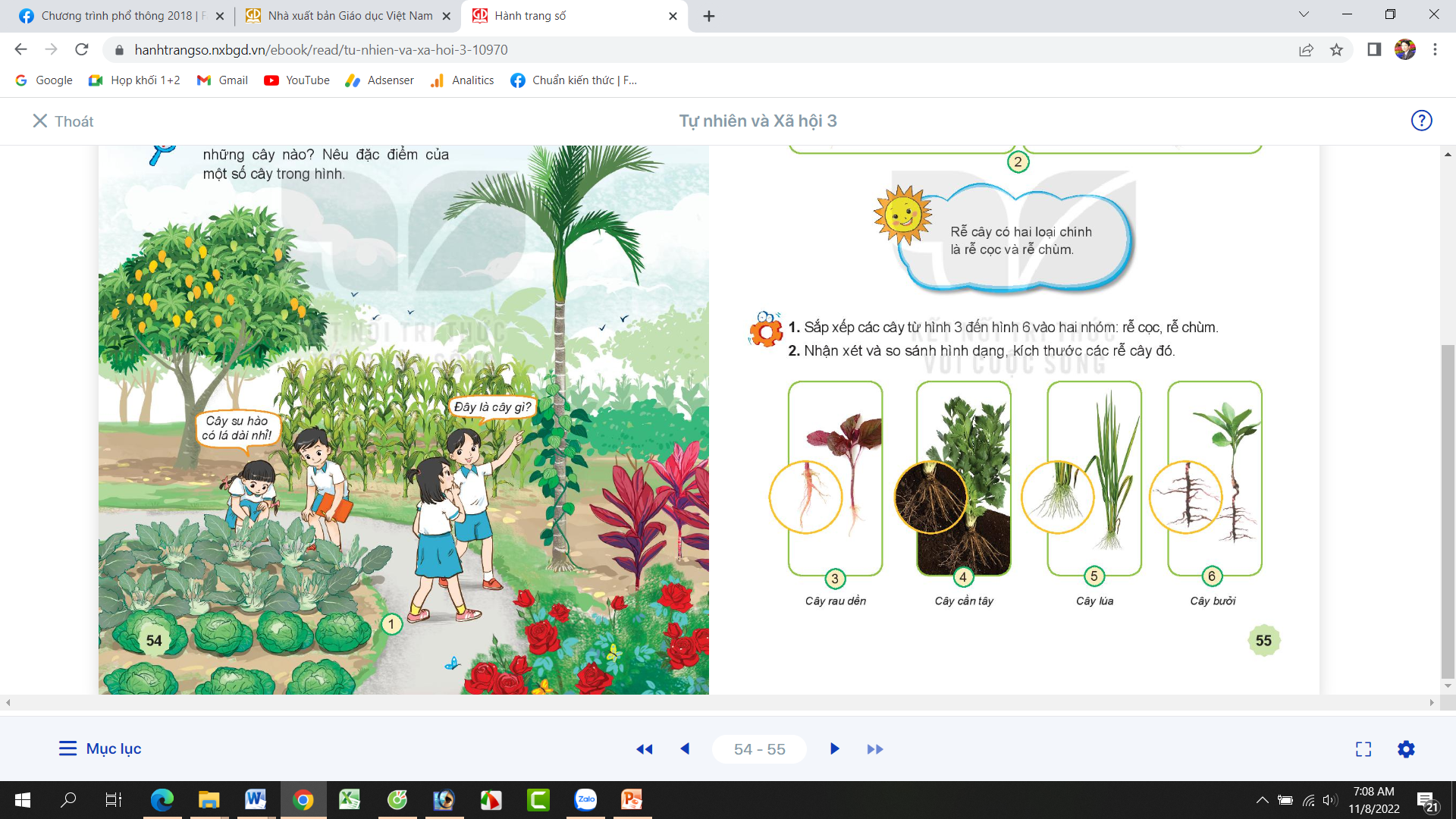 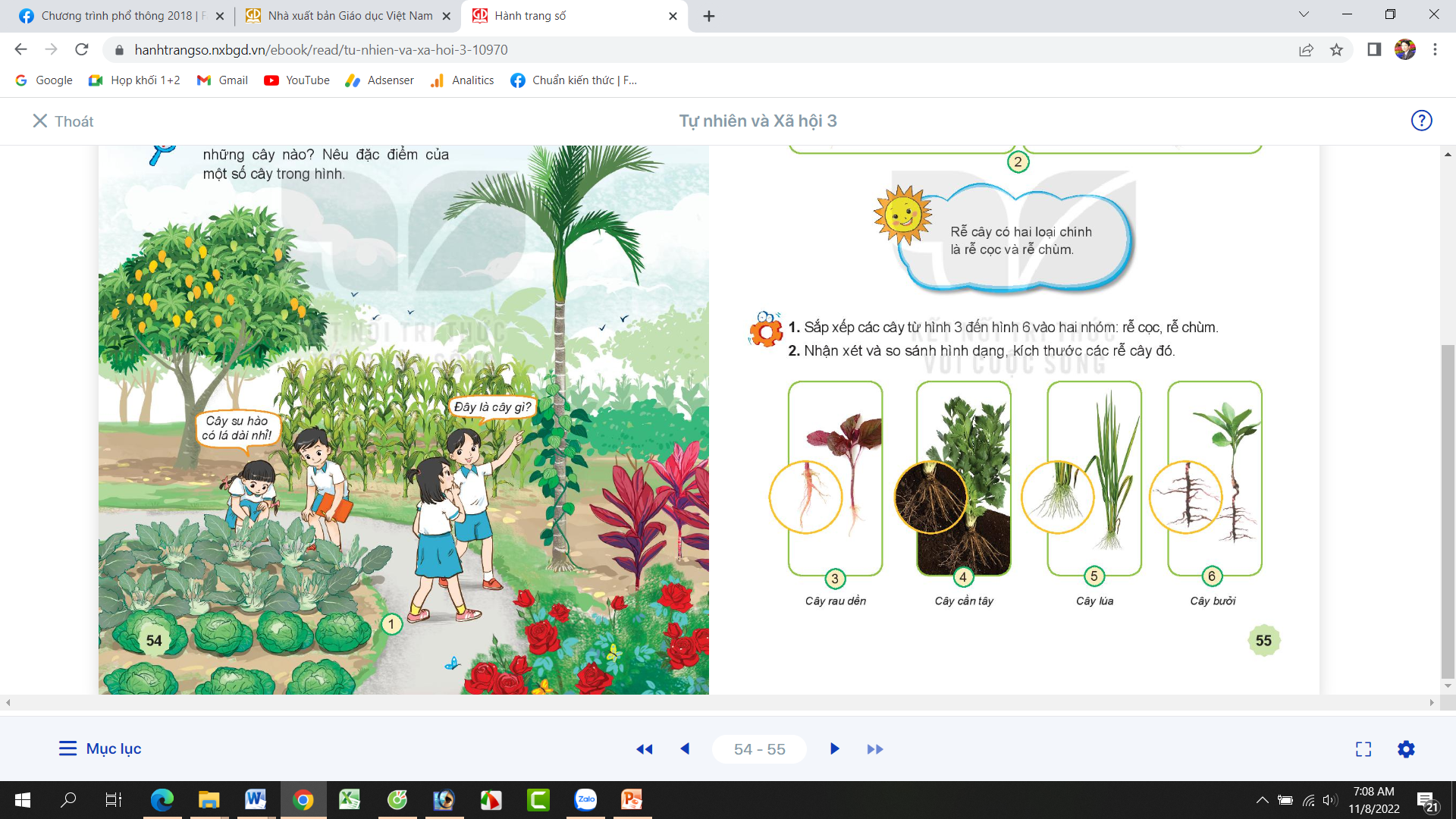 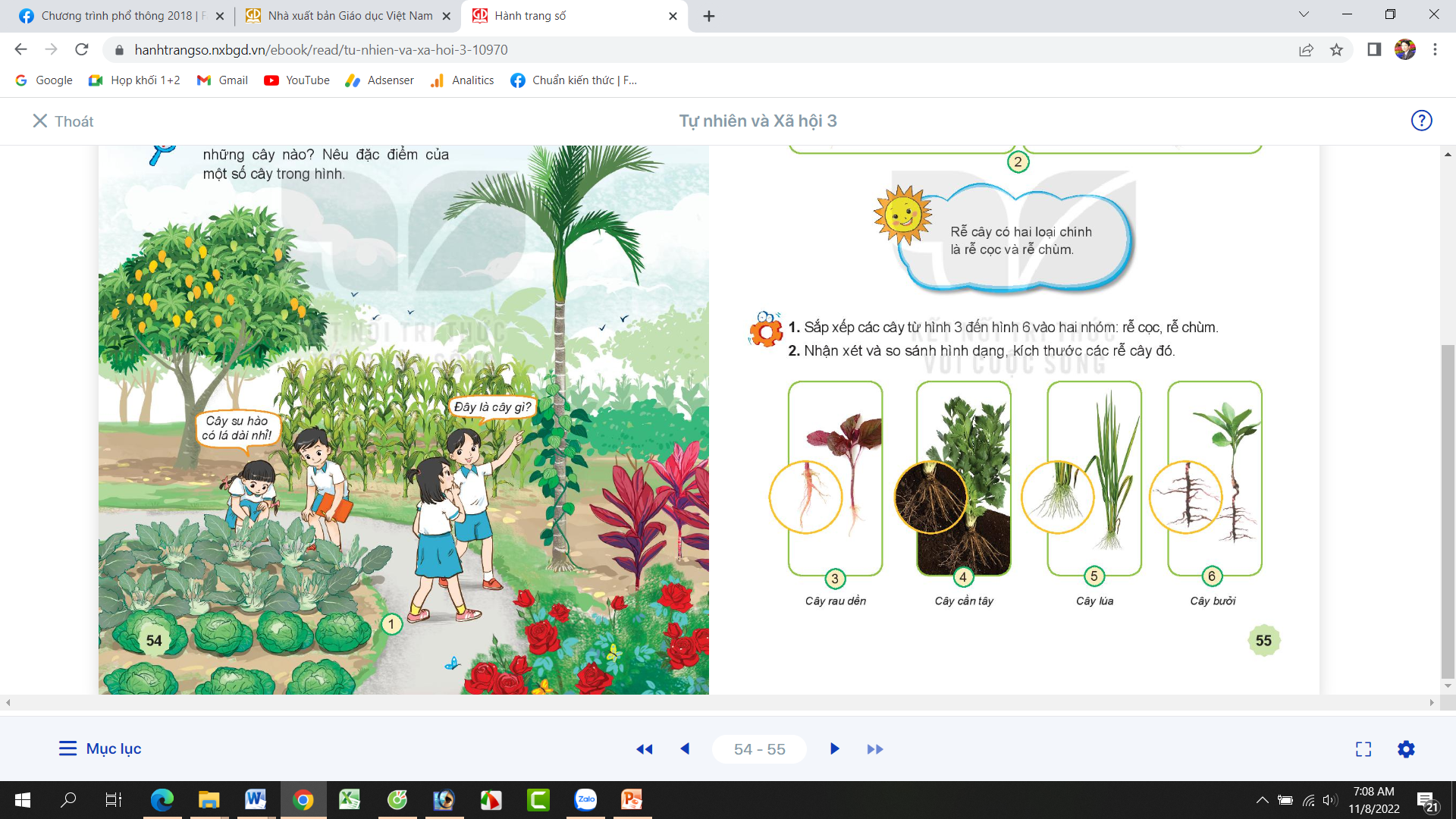 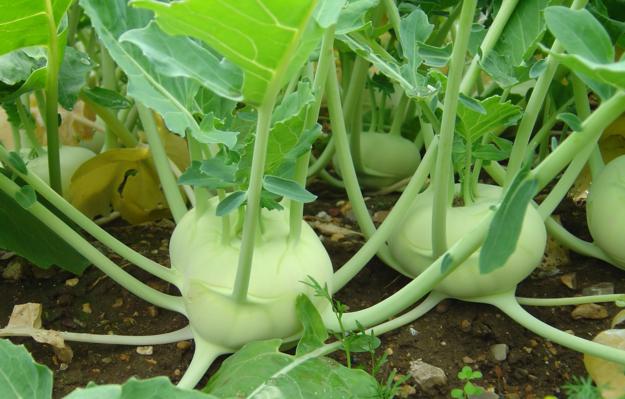 Cây su hào
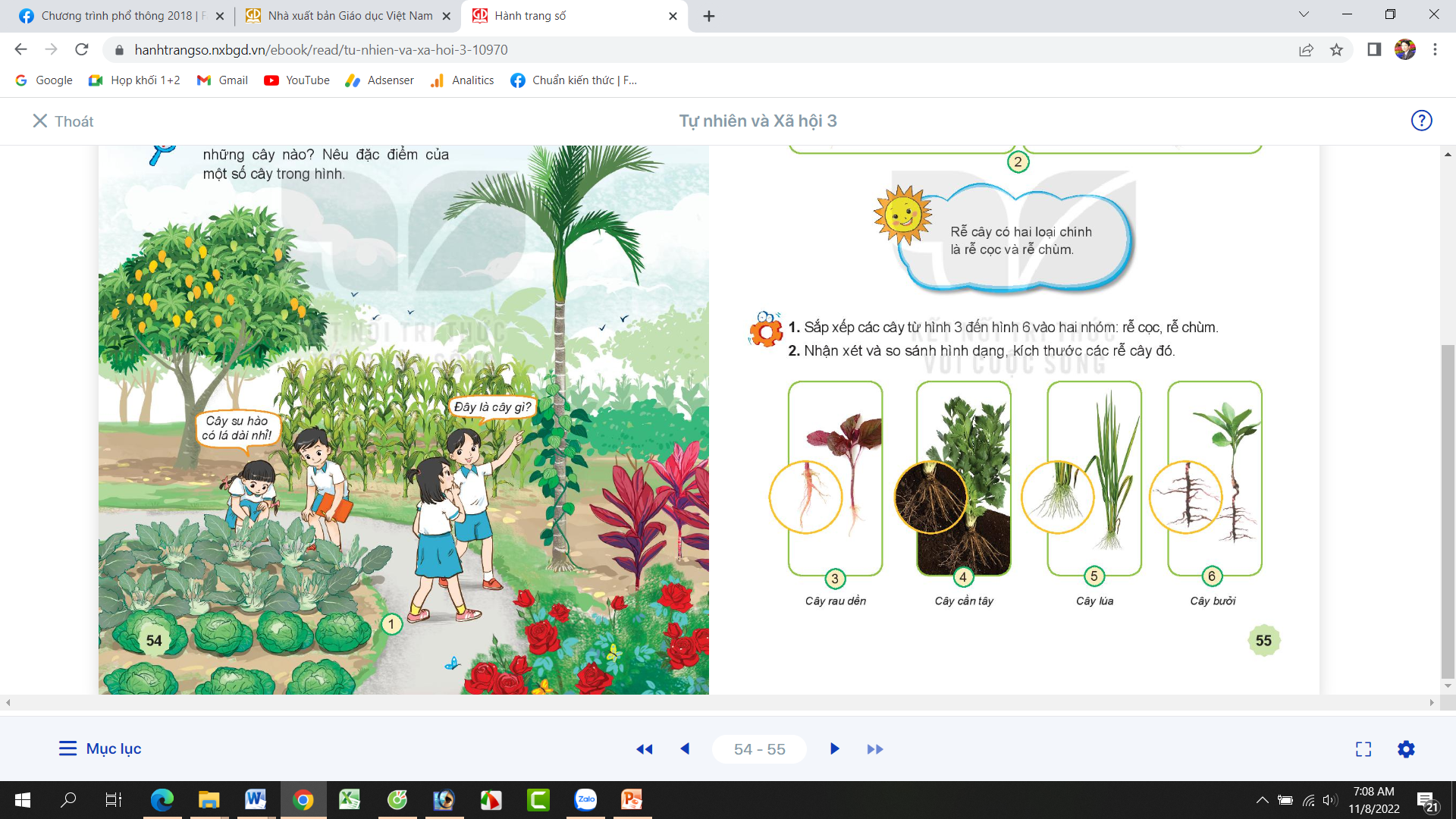 Cây bắp cải
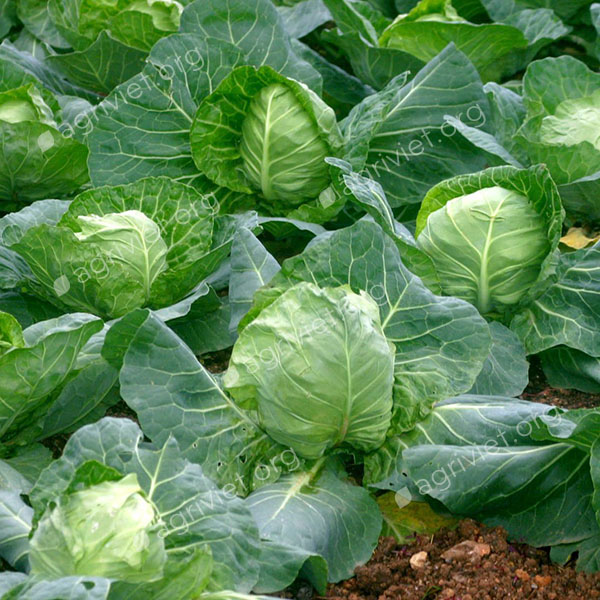 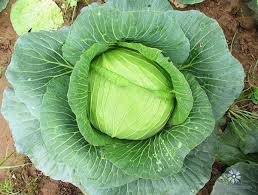 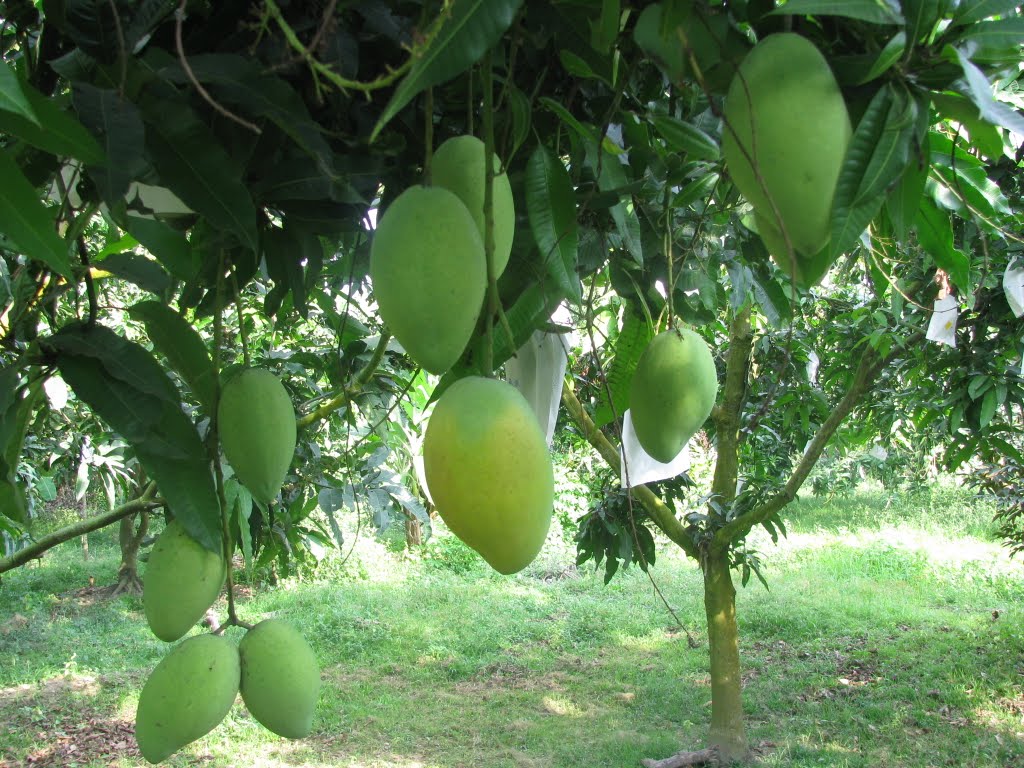 Cây xoài
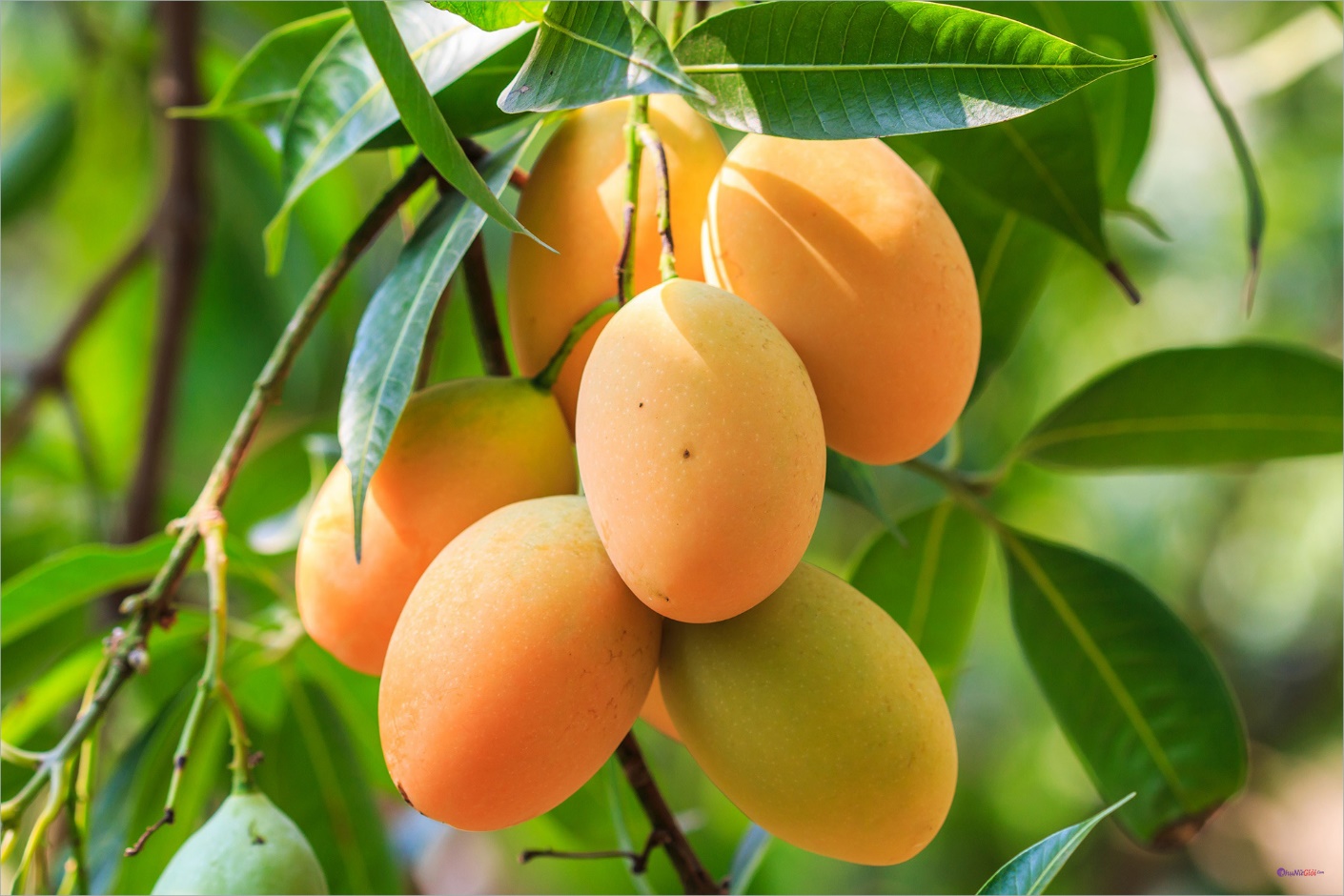 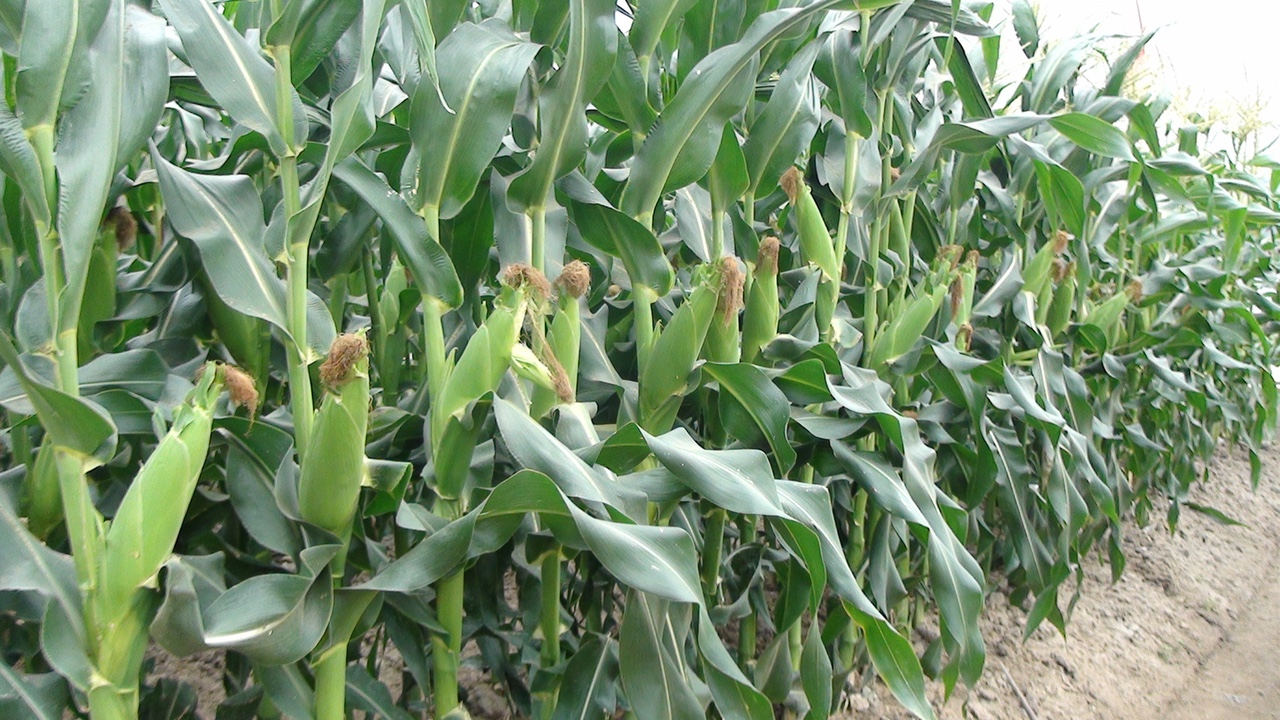 Cây ngô
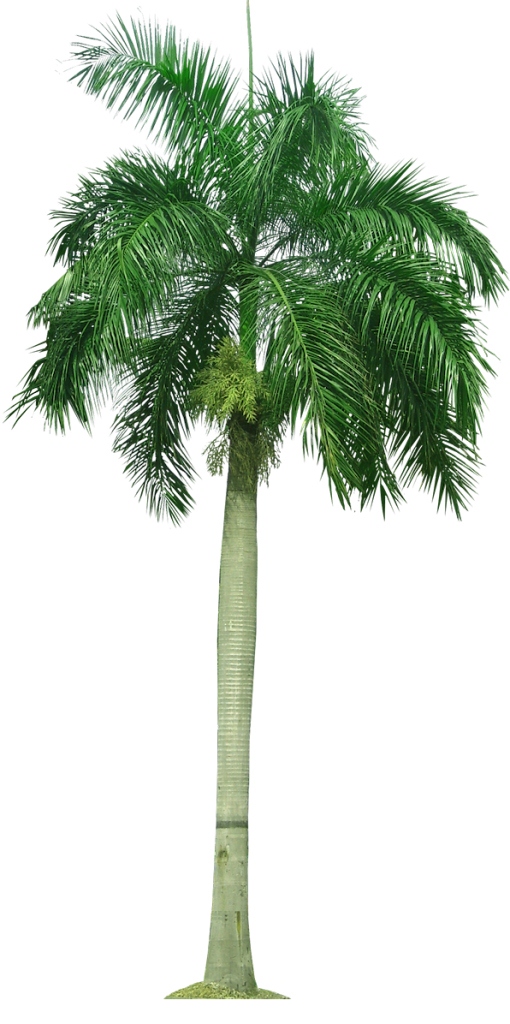 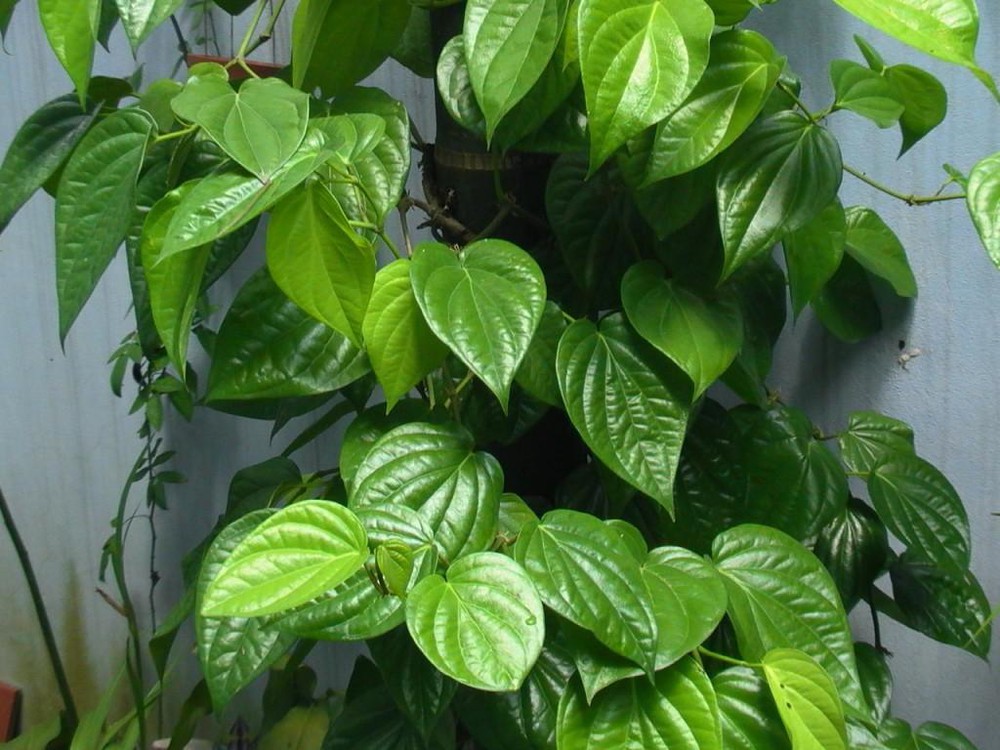 Cây cau
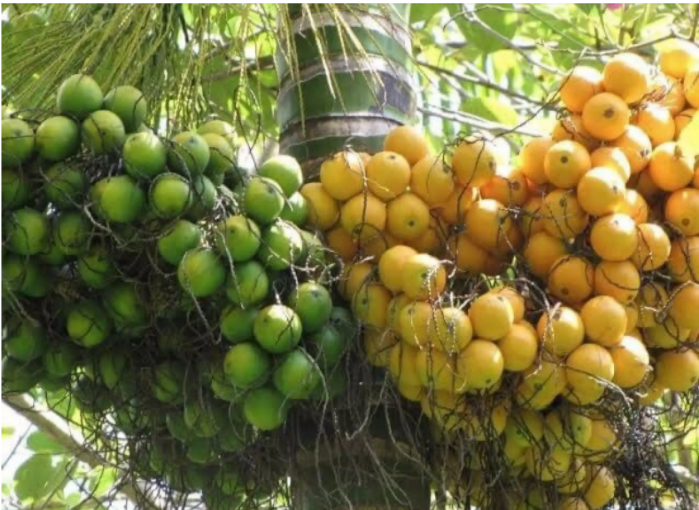 Cây trầu không
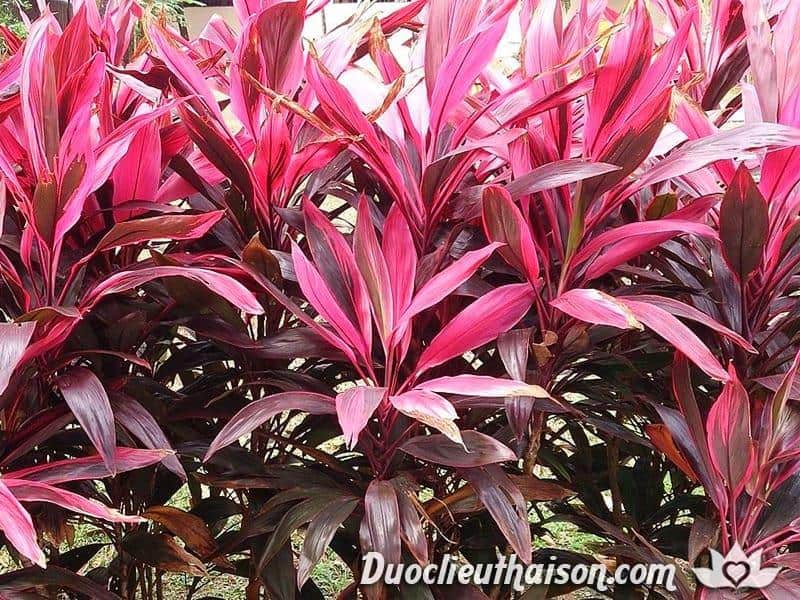 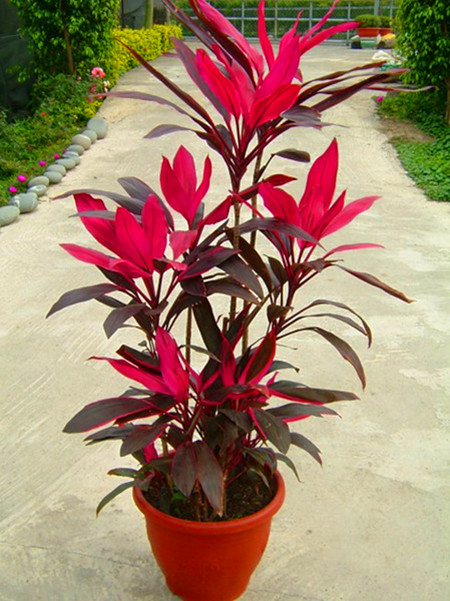 Cây huyết dụ
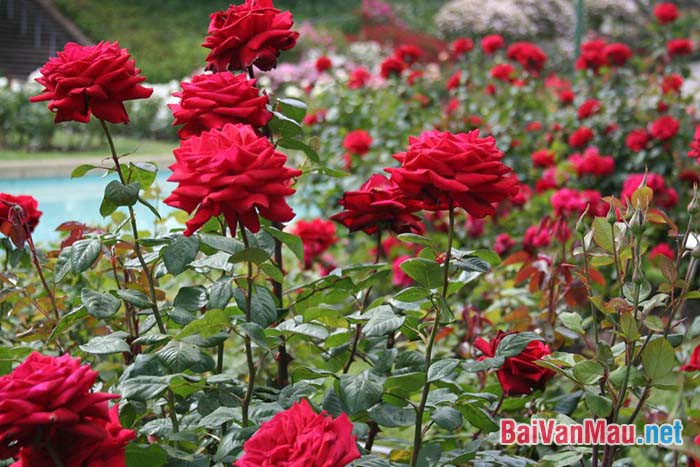 Cây hoa hồng
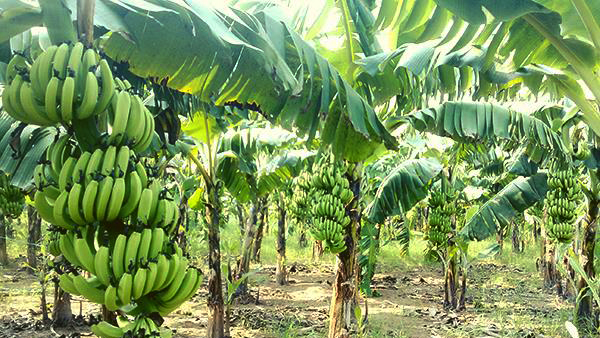 Cây chuối
2. Tìm hiểu về đặc điểm của rễ cọc, rễ chùm.
+ Quan sát hình sau và nhận xét đặc điểm của rễ cọc, rễ chùm
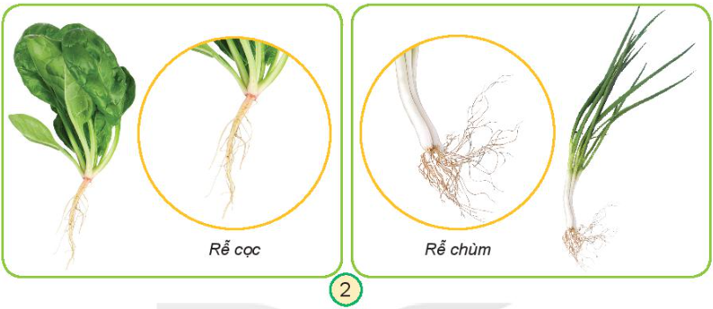 Rễ cái mọc sâu xuống đất
Rễ mọc thành chùm
Rễ cây
Rễ cọc
Rễ chùm
Nhiều rễ
Rễ mọc tỏa ra từ thân cây
Rễ con mọc ra từ rễ cái
1.Sắp xếp các cây từ hình 3 đến hình 6 vào nhóm cây có rễ cọc, rễ chùm
2. Nhận xét và so sánh hình dạng, kích thước các rễ cây đó.
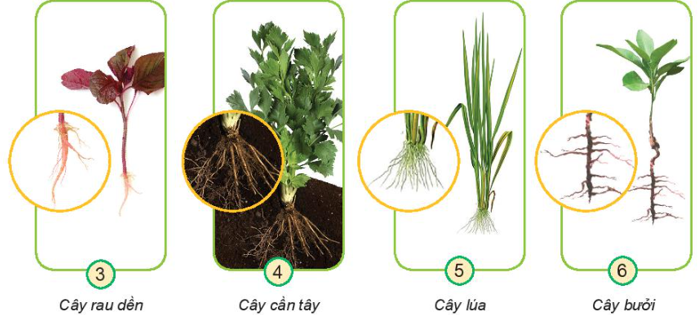 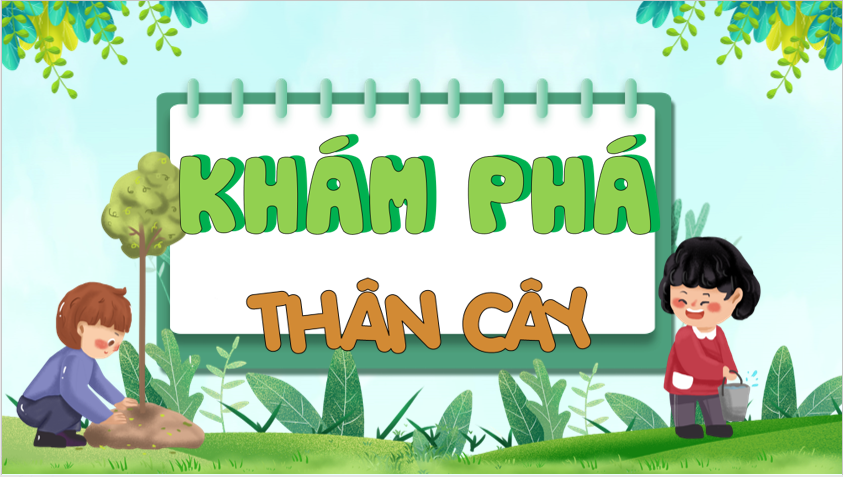 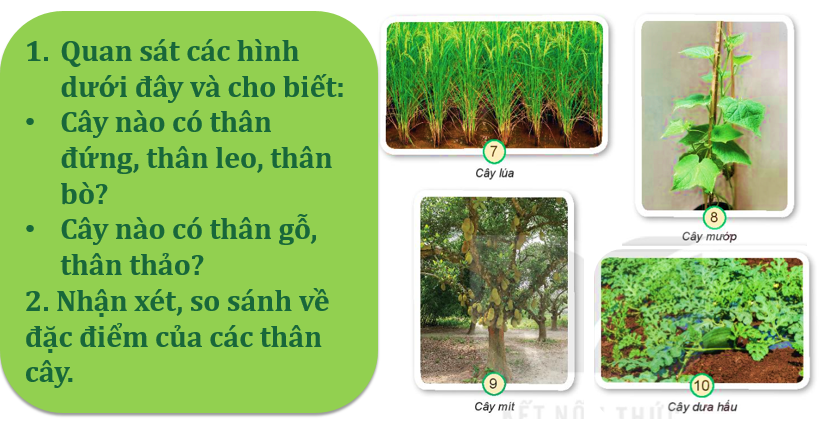 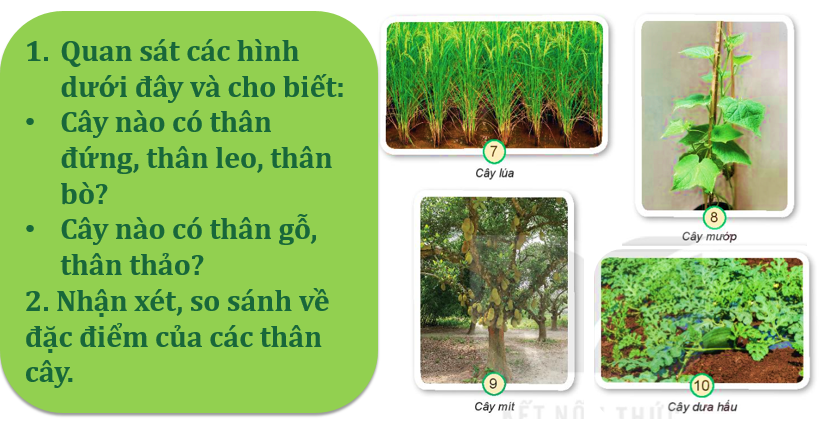 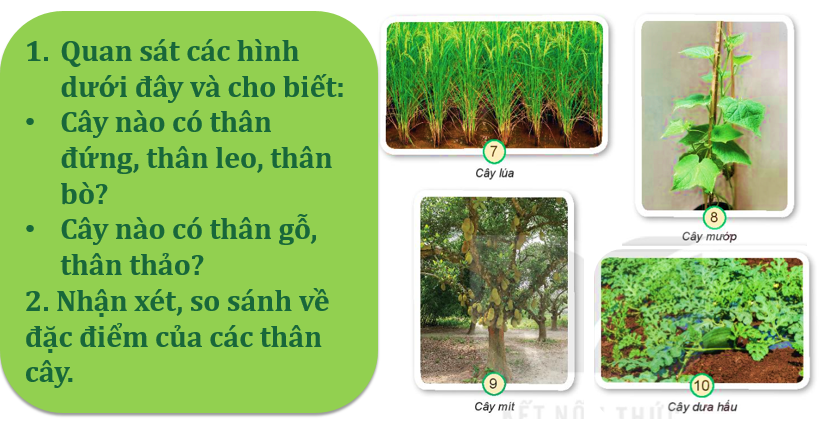 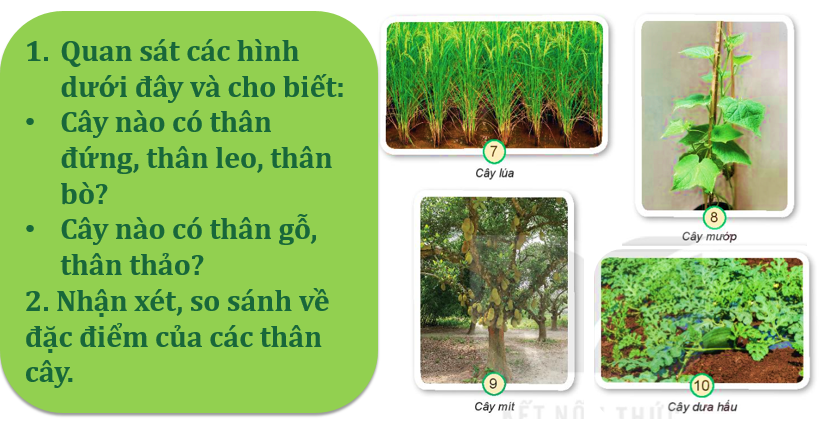 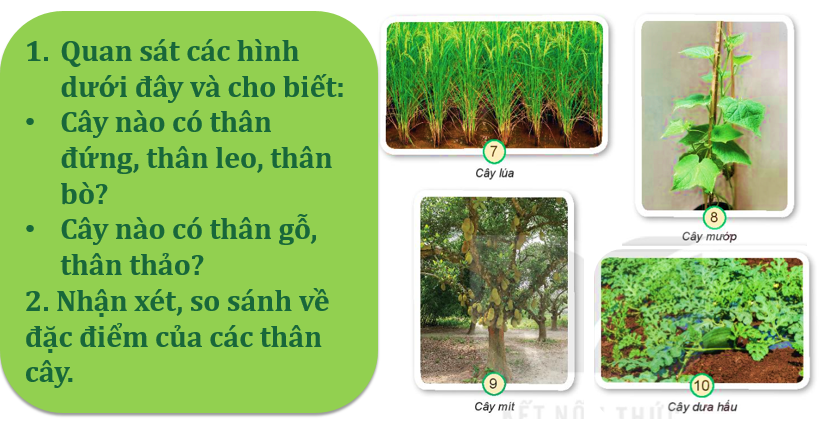 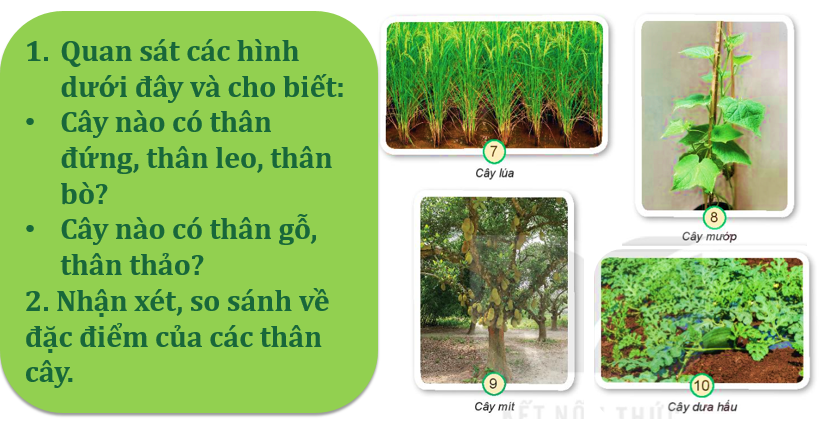 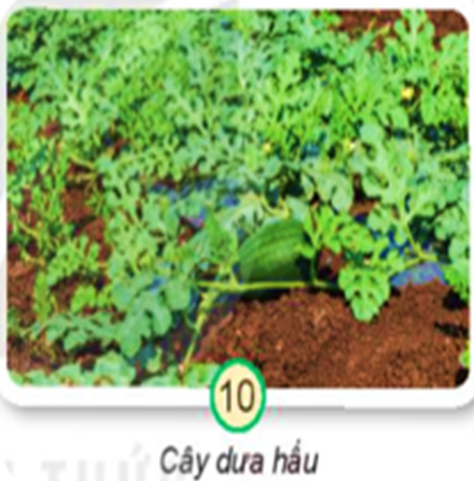 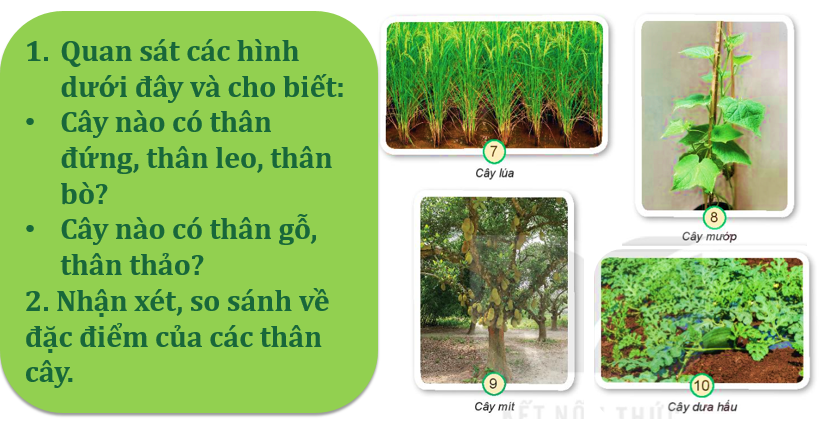 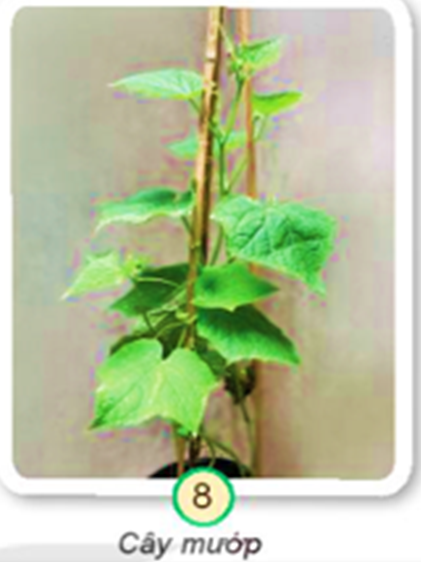 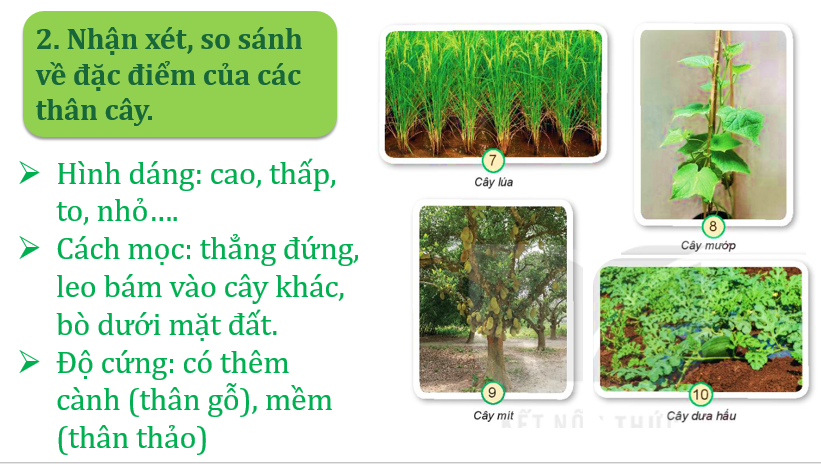 Thân cây
Thân thảo
Thân gỗ
Thân bò
Thân đứng
Thân leo
Độ cứng
Cách mọc
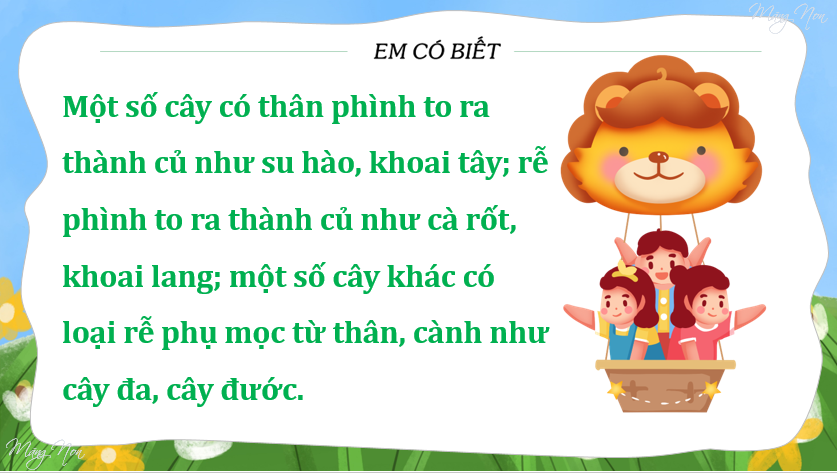 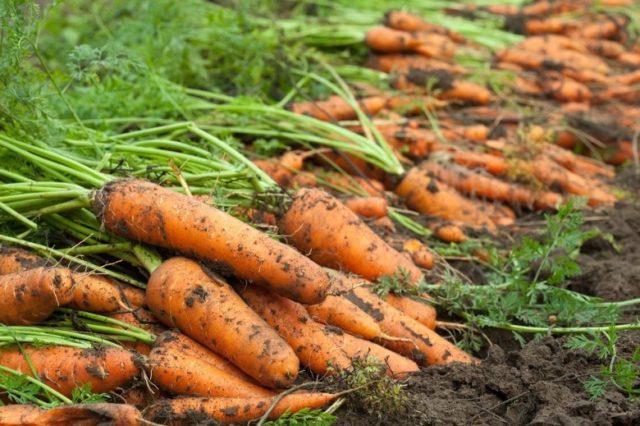 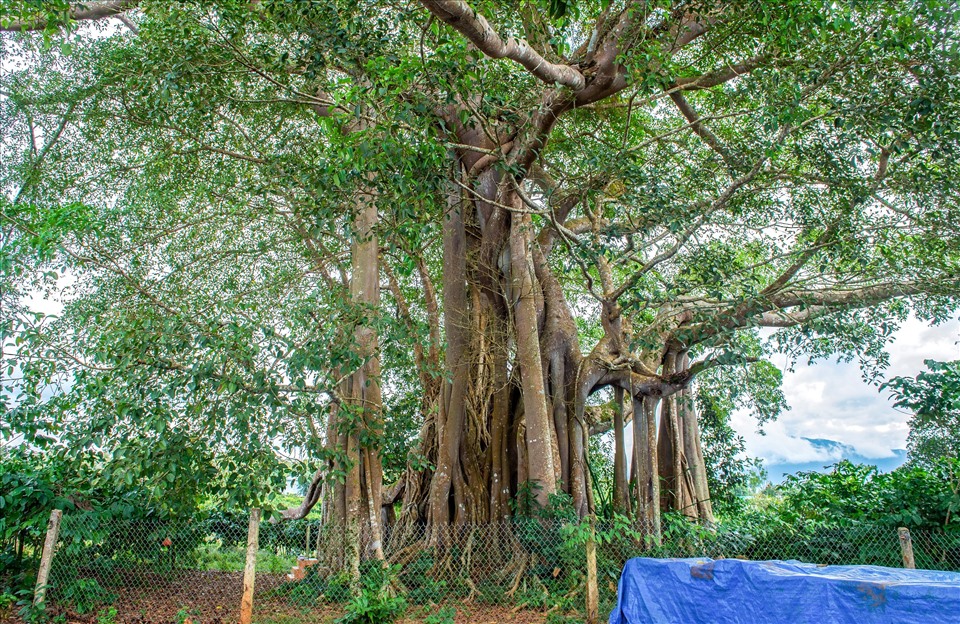 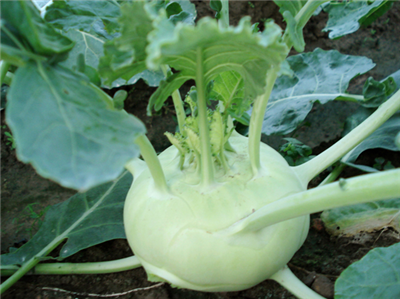 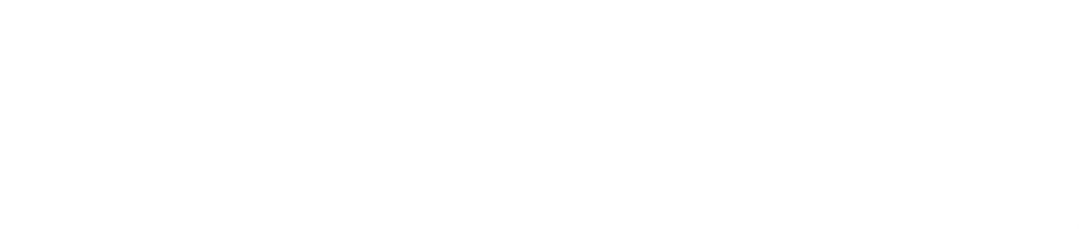 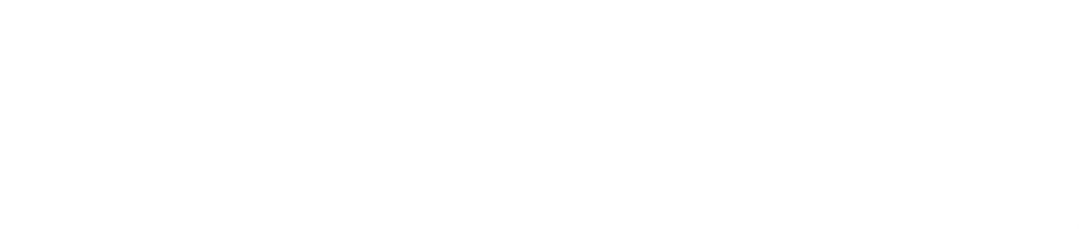 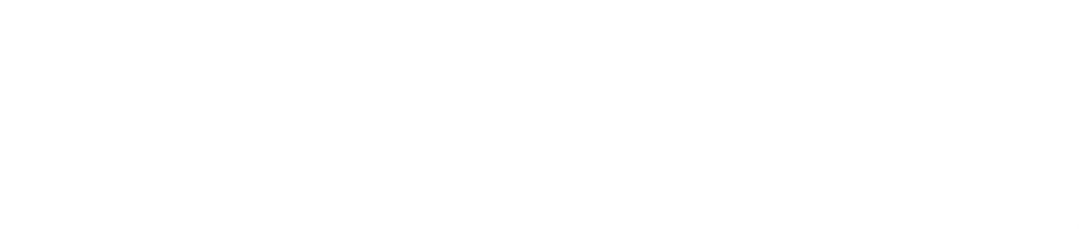 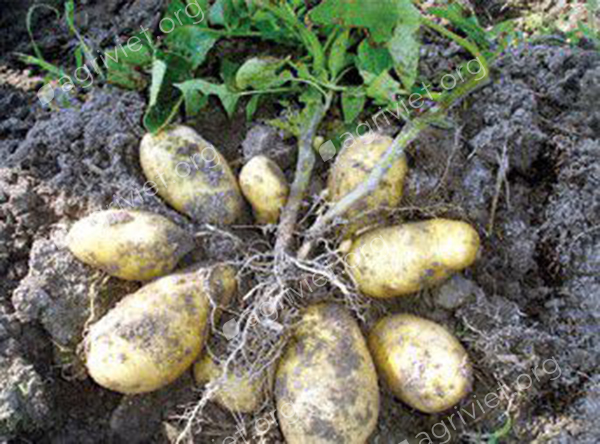 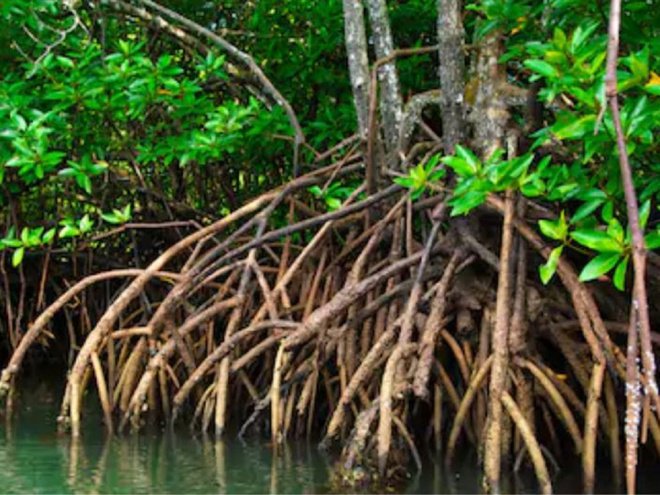 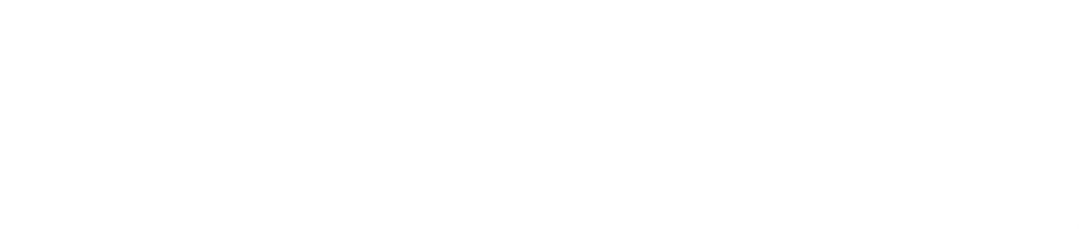 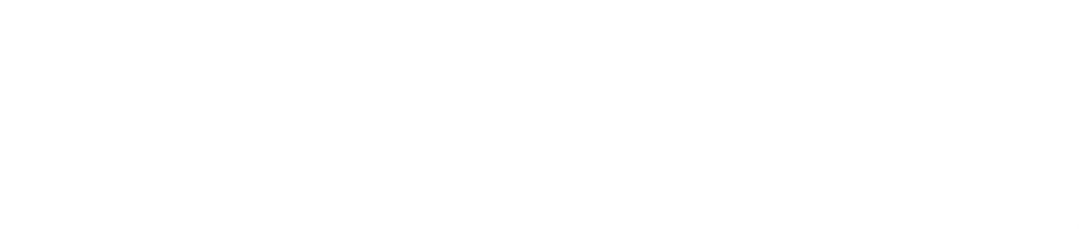 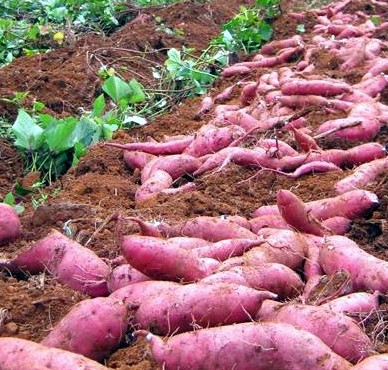 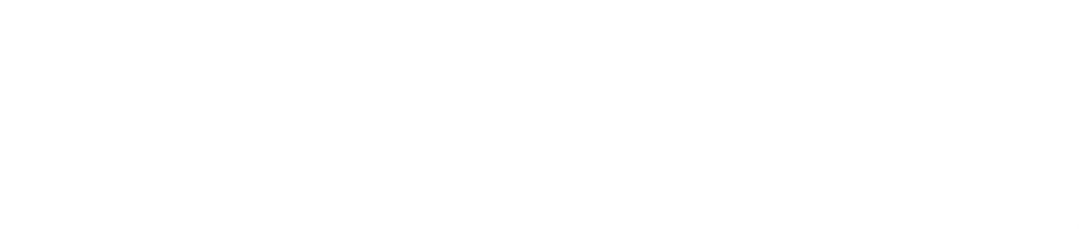 Quan sát thực vật xung quanh và viết vào phiếu học tập tên cây theo gợi ý sau:
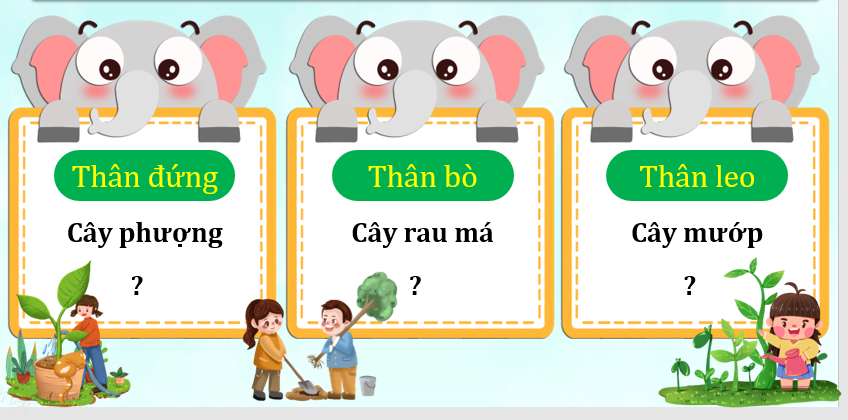 YÊU CẦU CẦN ĐẠT
1. Học sinh thực hiện được
 - Nhận biết và nói (hoặc viết) được các loại rễ cây và đặc điểm của từng loại .
- So sánh được (hình dạng, kích thước, .....) của rễ cây và thân cây của các thực vật khác nhau.
- Phân loại được thực vật dựa trên đặc điểm của rễ cây và thân cây
2.Học sinh vận dụng được:
- Vẽ hoặc chỉ được các loại rễ và thân cây.
3. Học sinh có cơ hội hình thành, phát triển:
-  Năng lực: Có biểu hiện yêu thiên nhiên; yêu động vật, thực vật.
- Phẩm chất chăm chỉ: Có tinh thần chăm chỉ học tập, luôn tự giác tìm hiểu bài.
- Phẩm chất trách nhiệm: Giữ trật tự, biết lắng nghe, học tập nghiêm túc. Có trách nhiệm với tập thể khi tham gia hoạt động nhóm.
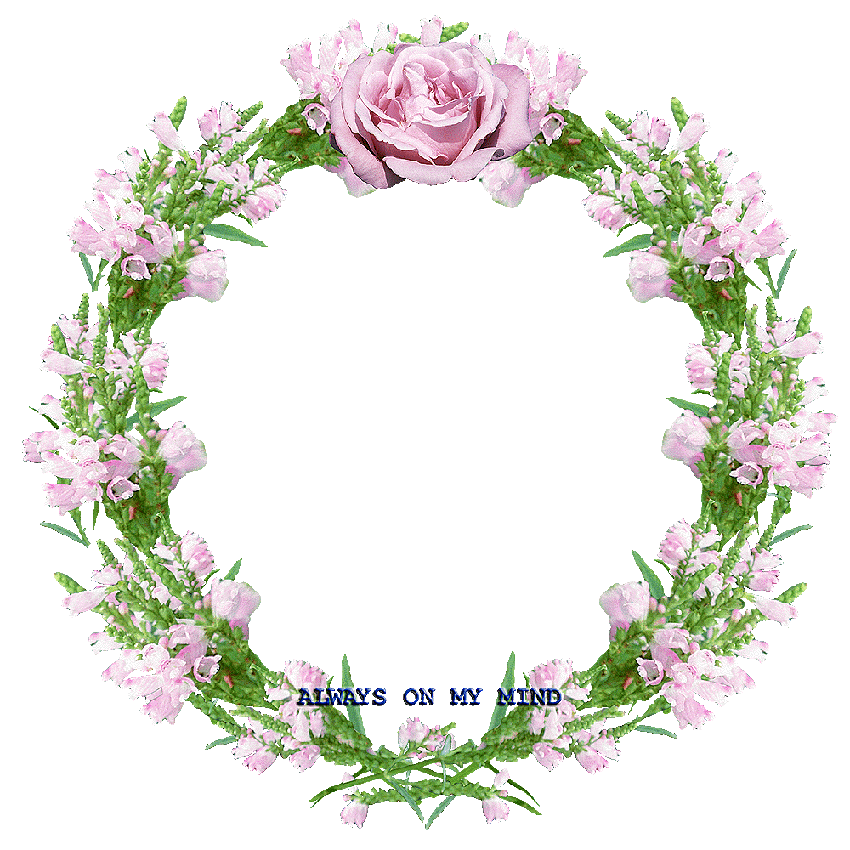 XIN CHÂN THÀNH CẢM ƠN 
QUÝ THẦY CÔ GIÁO VÀ CÁC EM